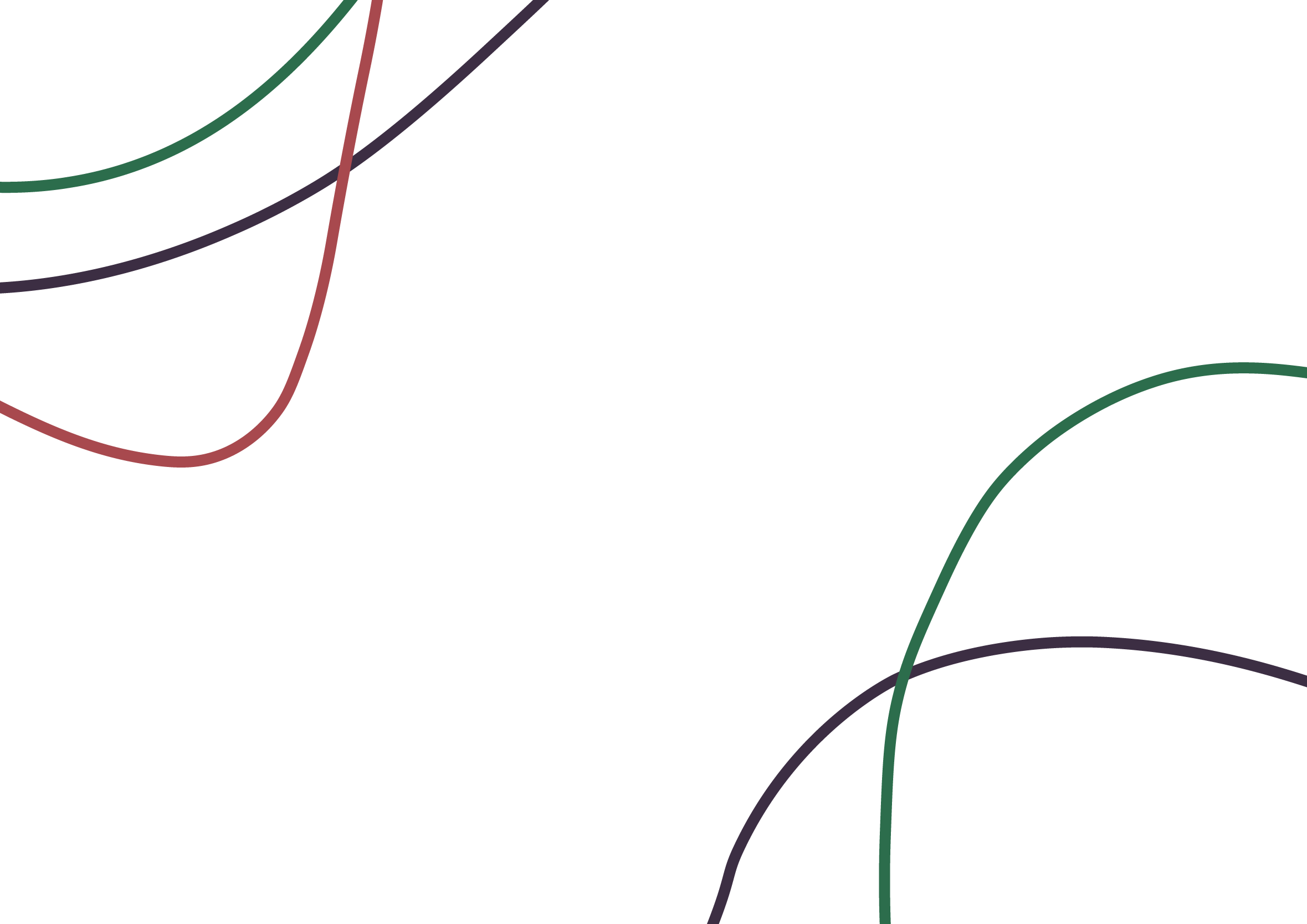 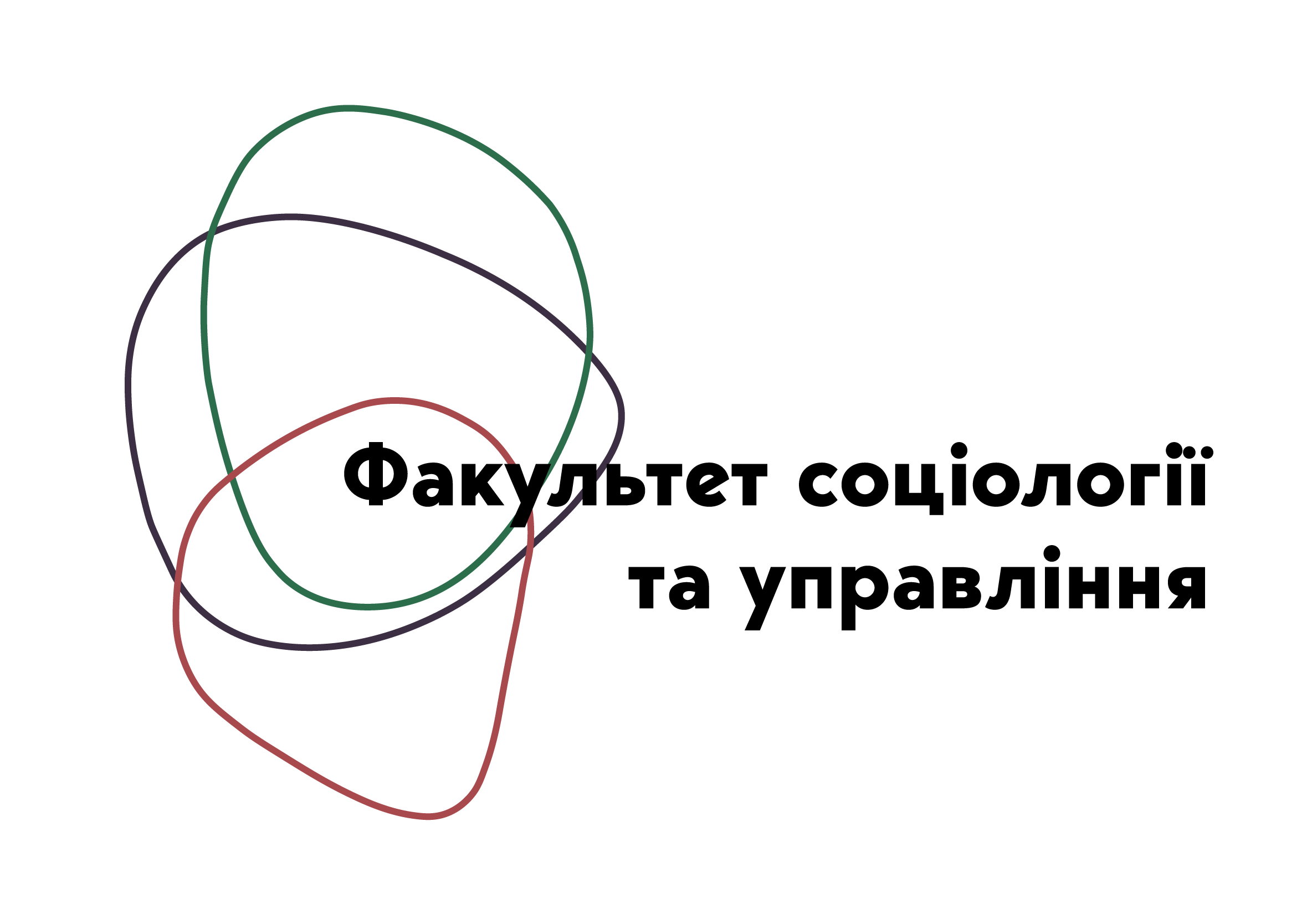 Соціологія містаЛекція 1.Вступ до курсу «Соціологія міста»
Розробник курсу: к.соц.н., 
доцент кафедри соціології
Пилипенко Яна Сергіївна
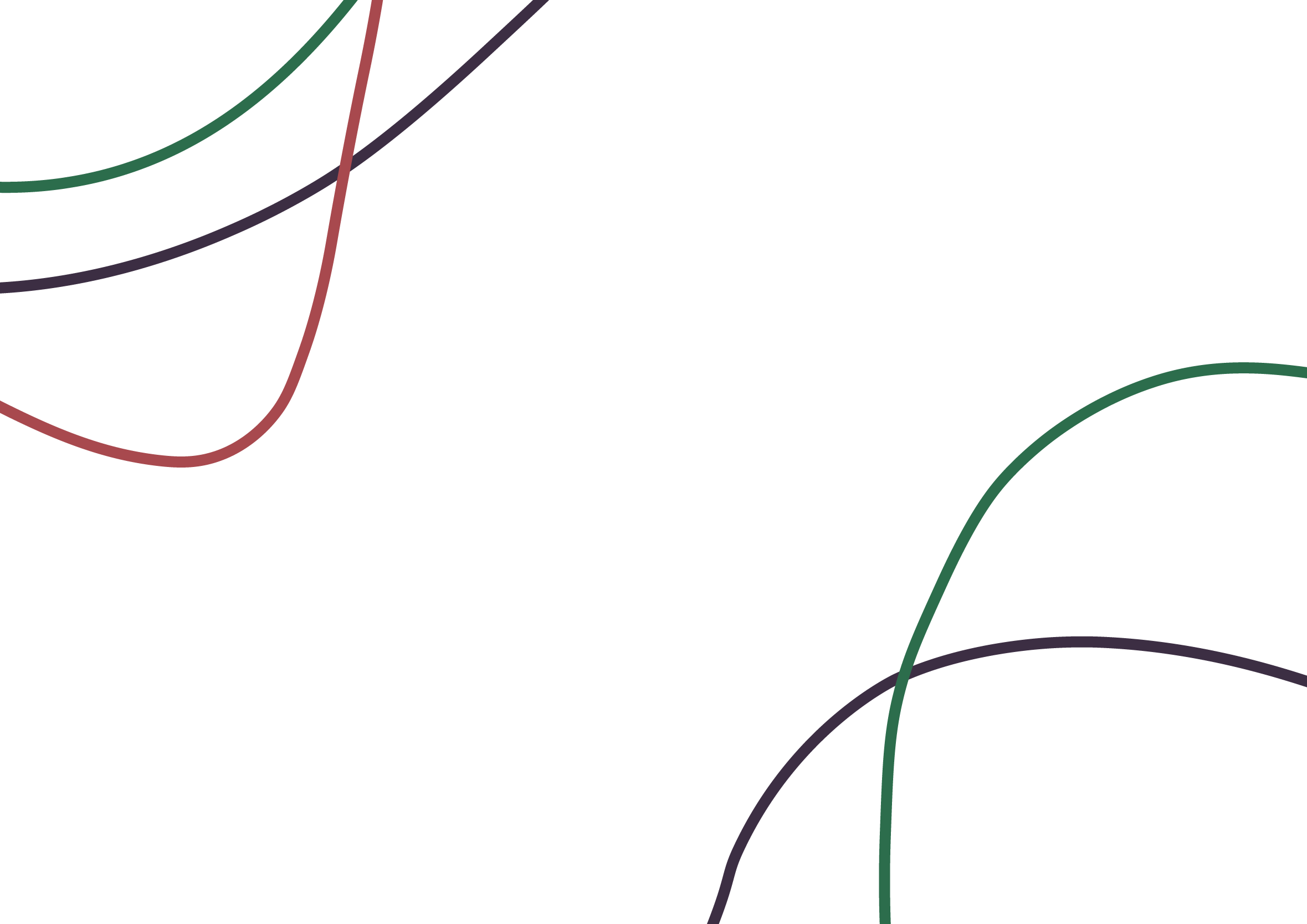 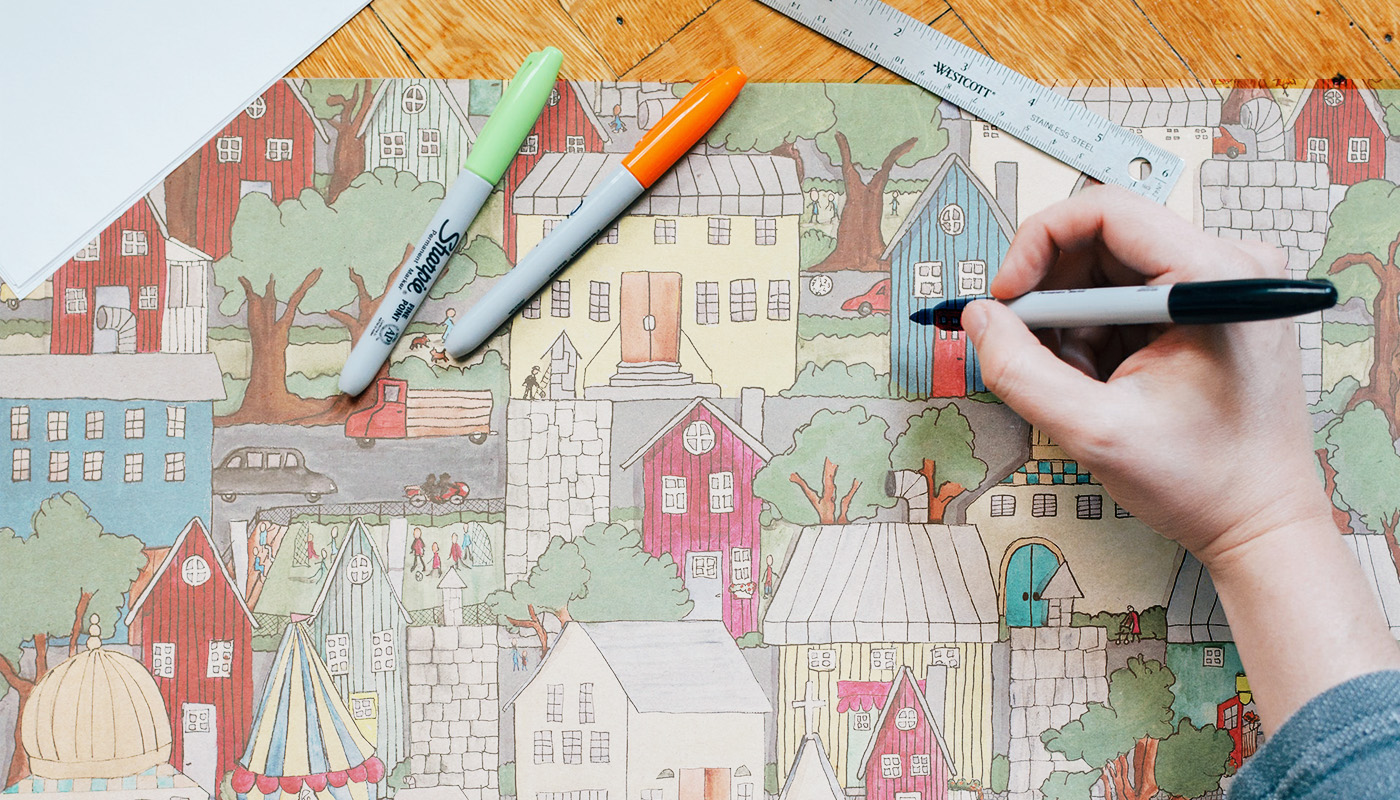 "Перше враження про місто "
Опишіть ваші перші асоціації, які виникають зі словом "місто".
Що для вас є найважливішим у міському житті? (Транспорт, культура, архітектура, соціальні відносини, безпека тощо).
Яке місто вам здається комфортним? Яке – незручним?
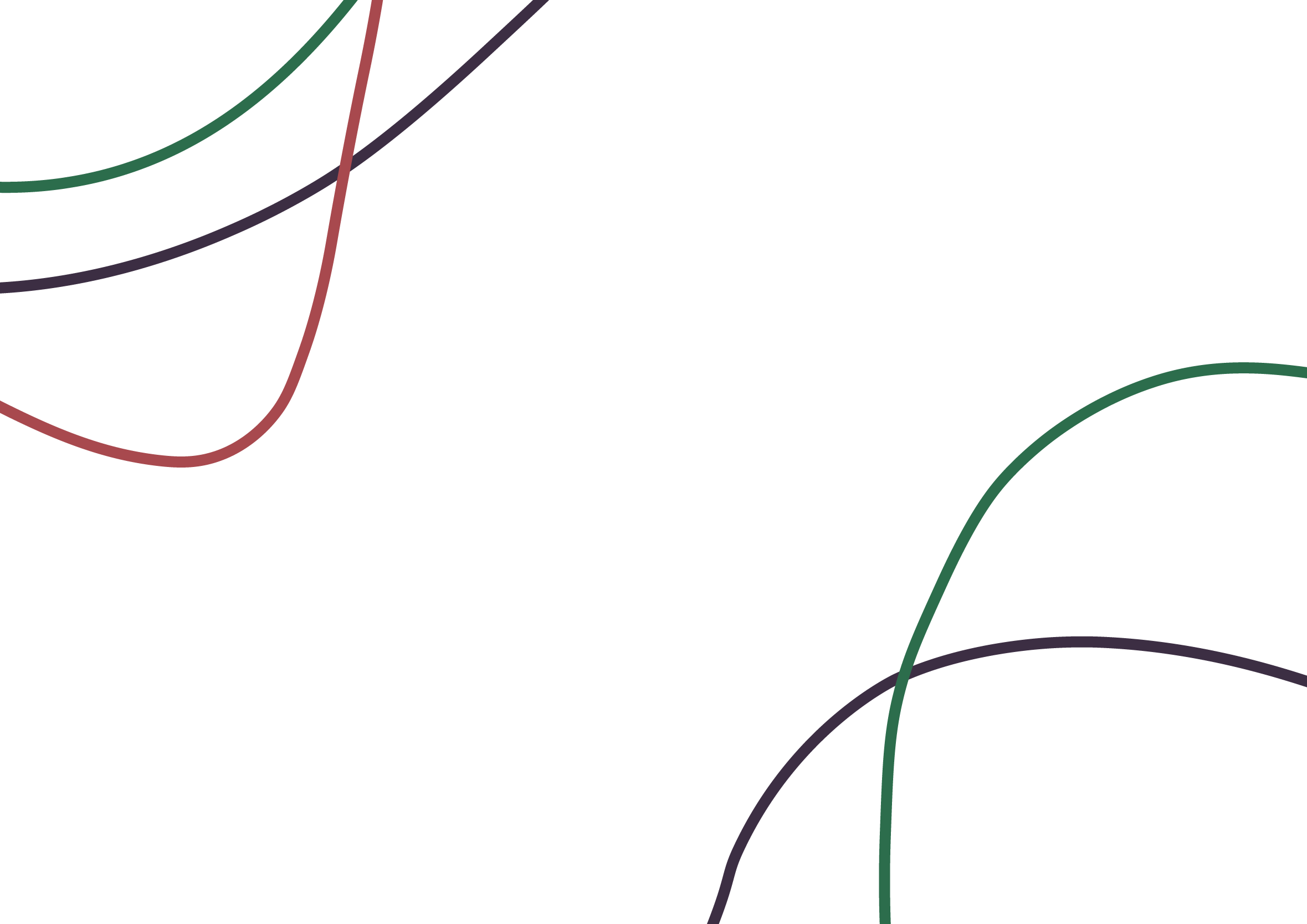 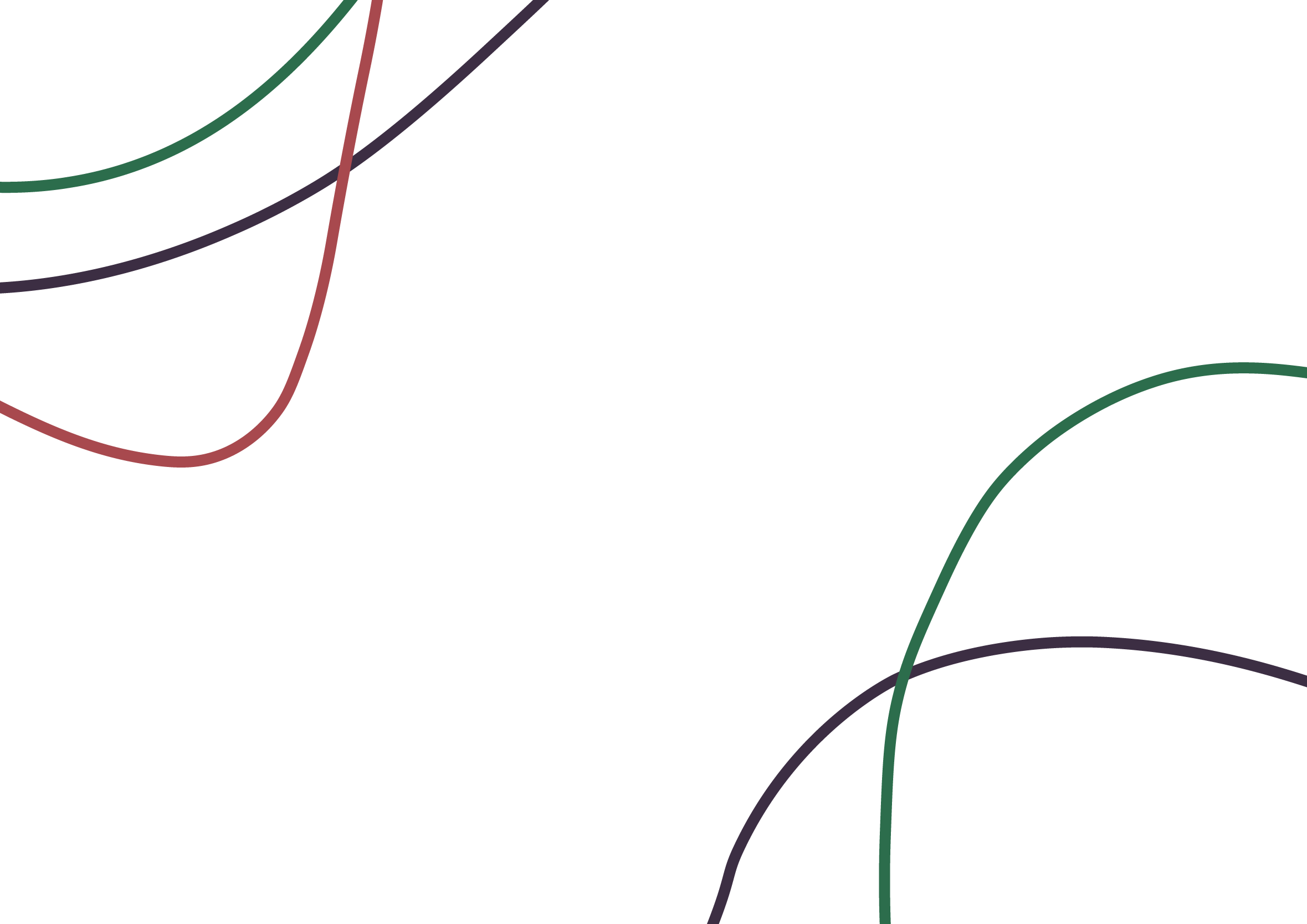 Місто - сконцентроване територіальне поселення людей, зайнятих різноманітними і неоднорідними - переважно індустріальними - видами трудової діяльності, зі специфічним способом життя.
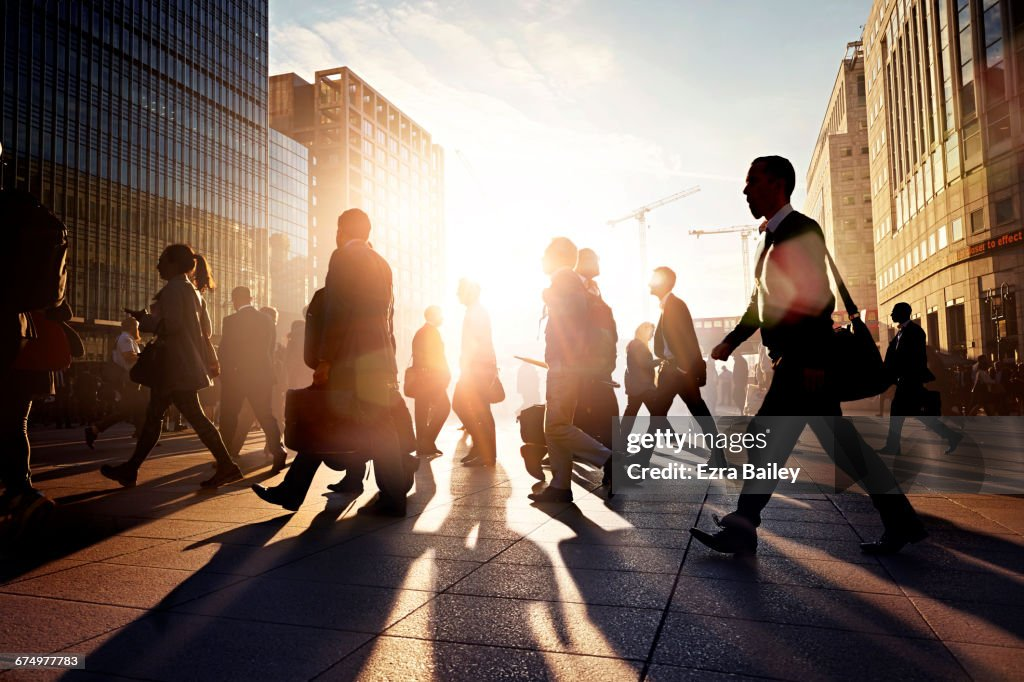 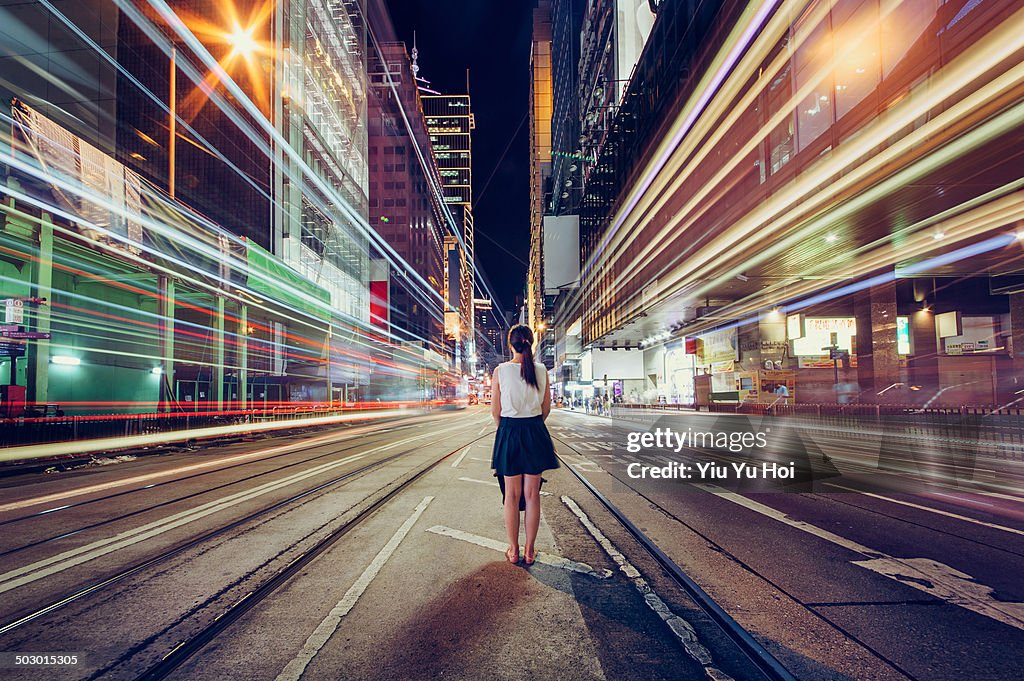 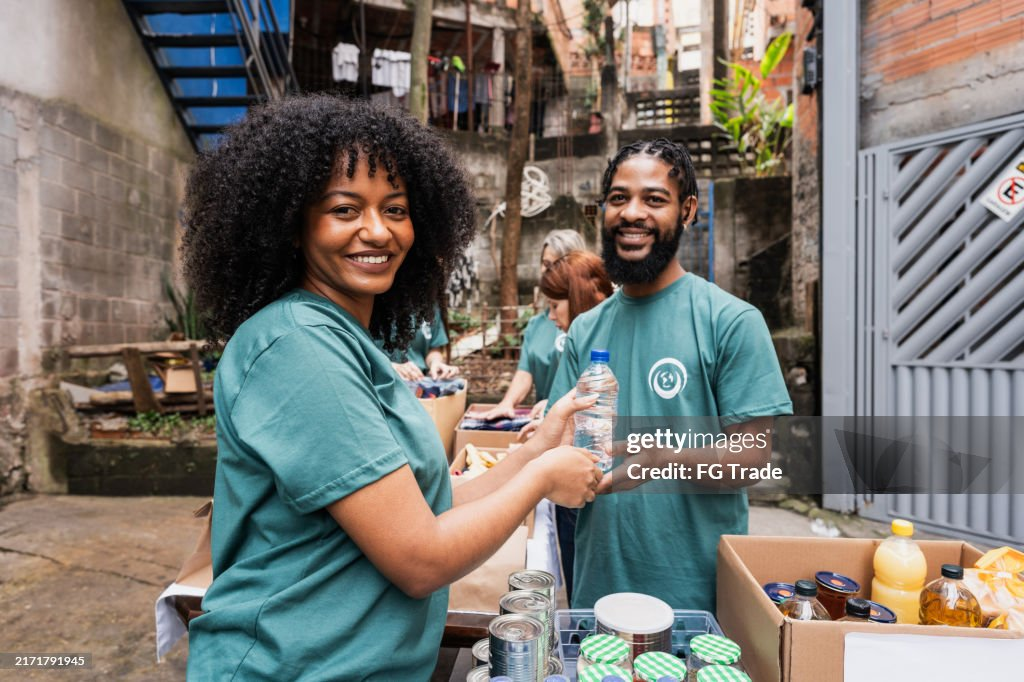 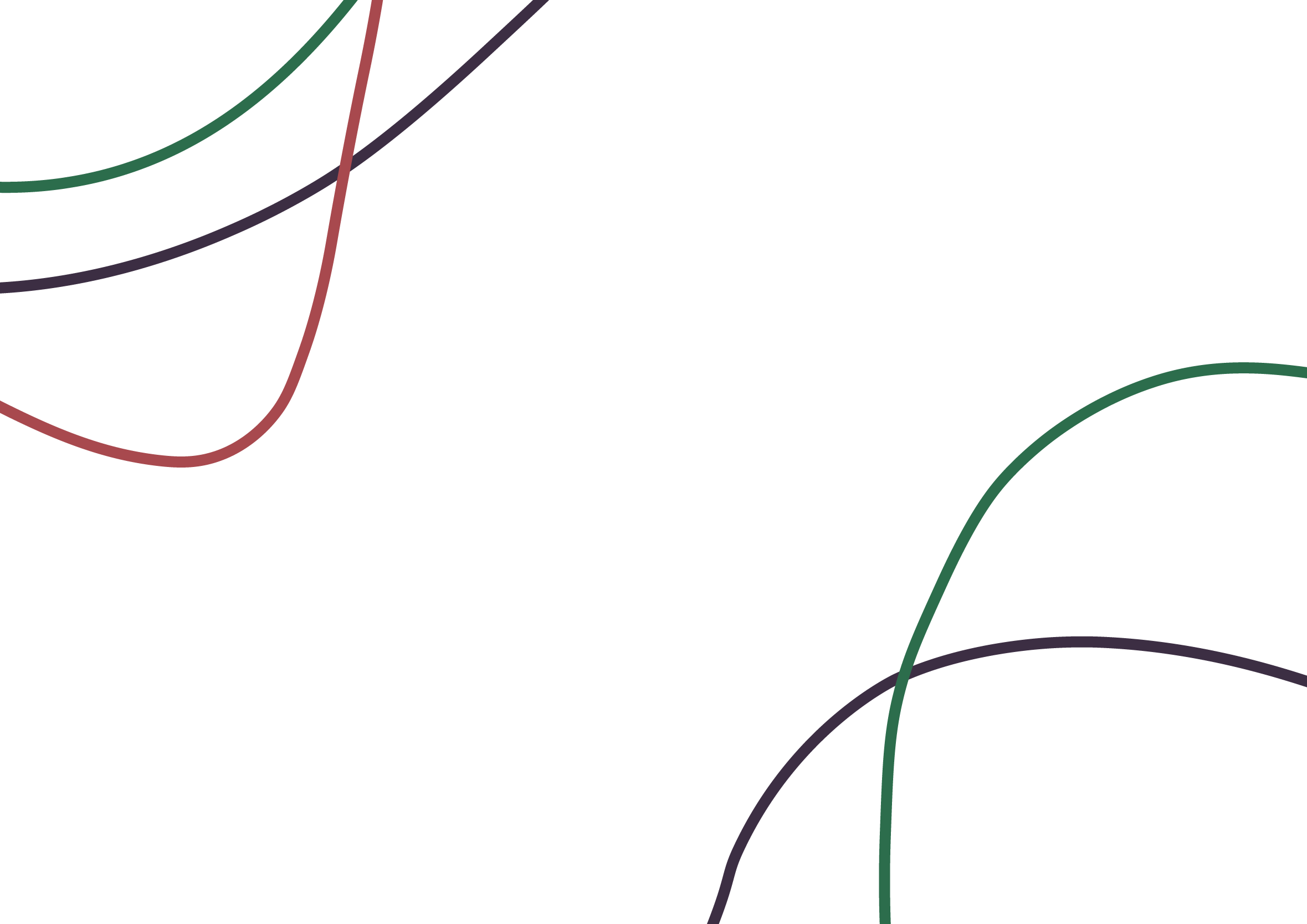 Соціологія міста – це спеціалізована галузь соціології, яка досліджує соціальні процеси, що відбуваються в міському просторі, структуру міського суспільства, особливості урбанізації та вплив міського середовища на соціальну поведінку людей.
Соціологія міста - спеціальна галузь соціології, об'єктом пізнання якої є місто як соціально-просторова спільність, історично конкретна поселенська структура, основна форма розселення людей.
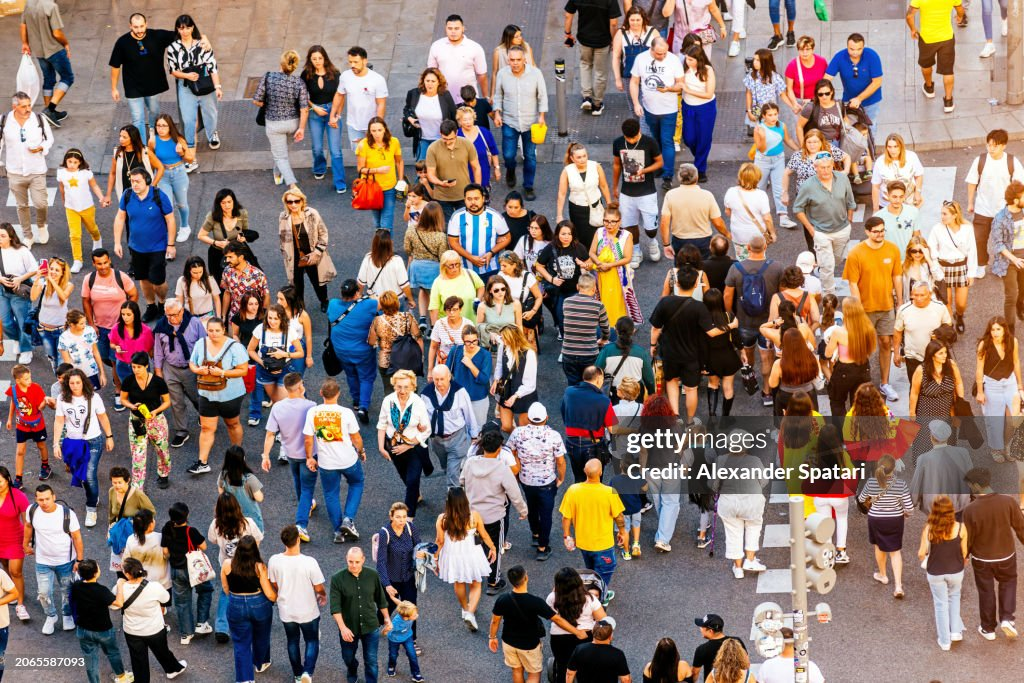 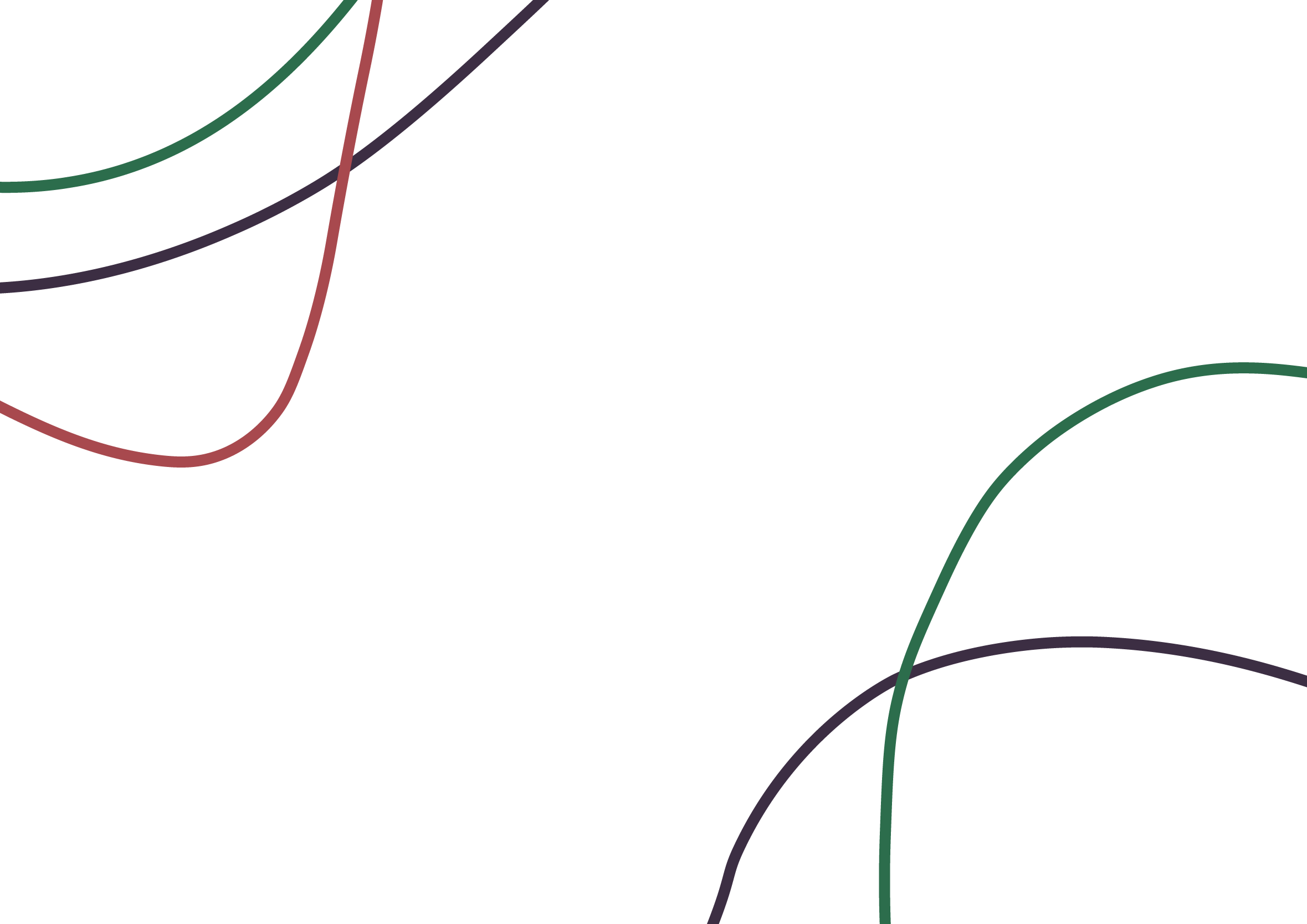 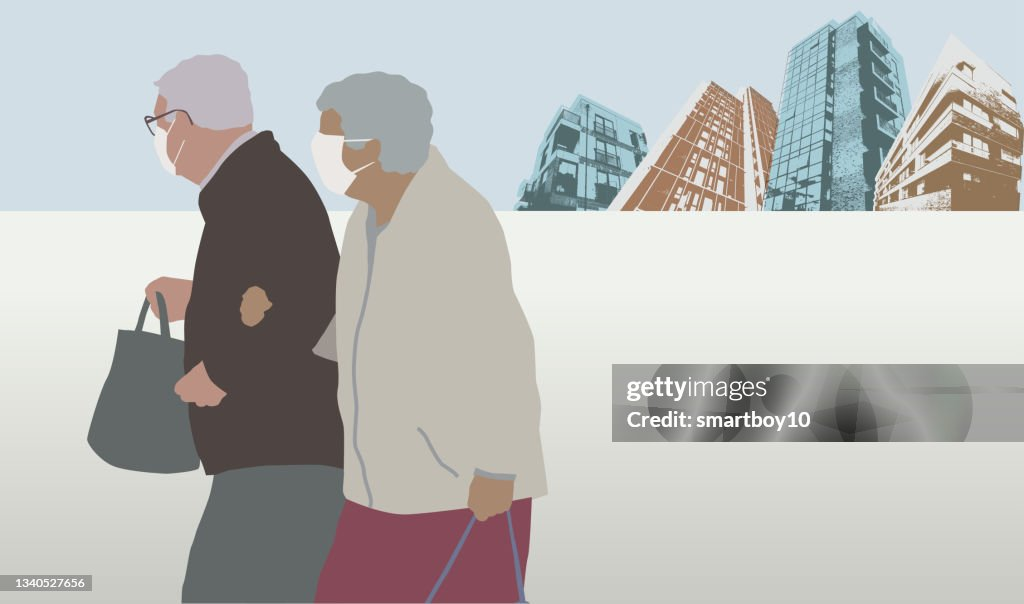 Предмет і об'єкт соціології міста
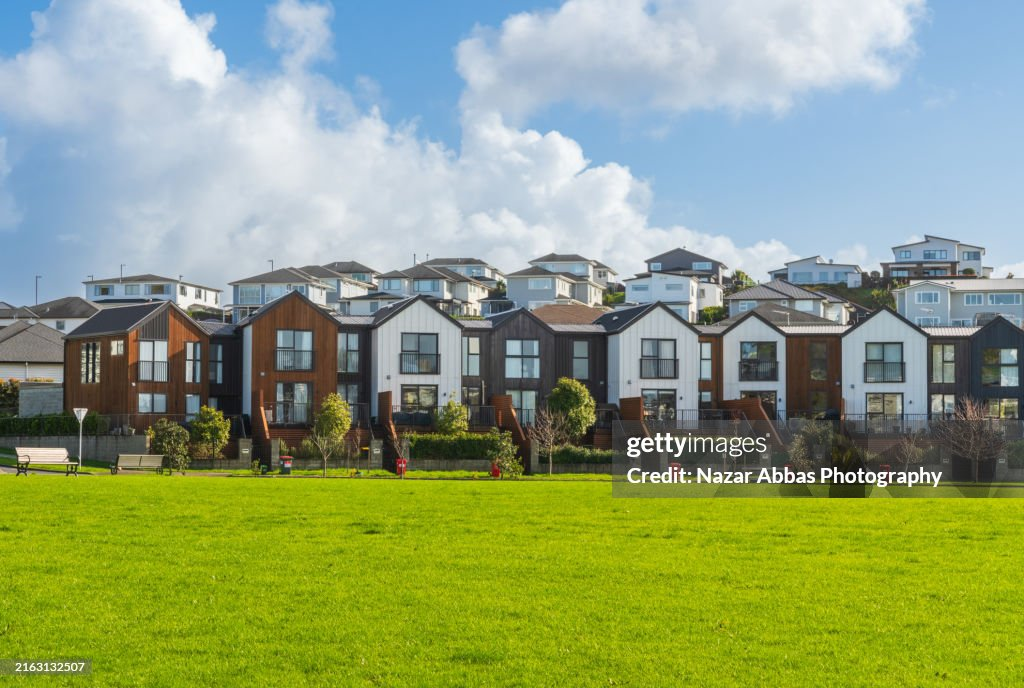 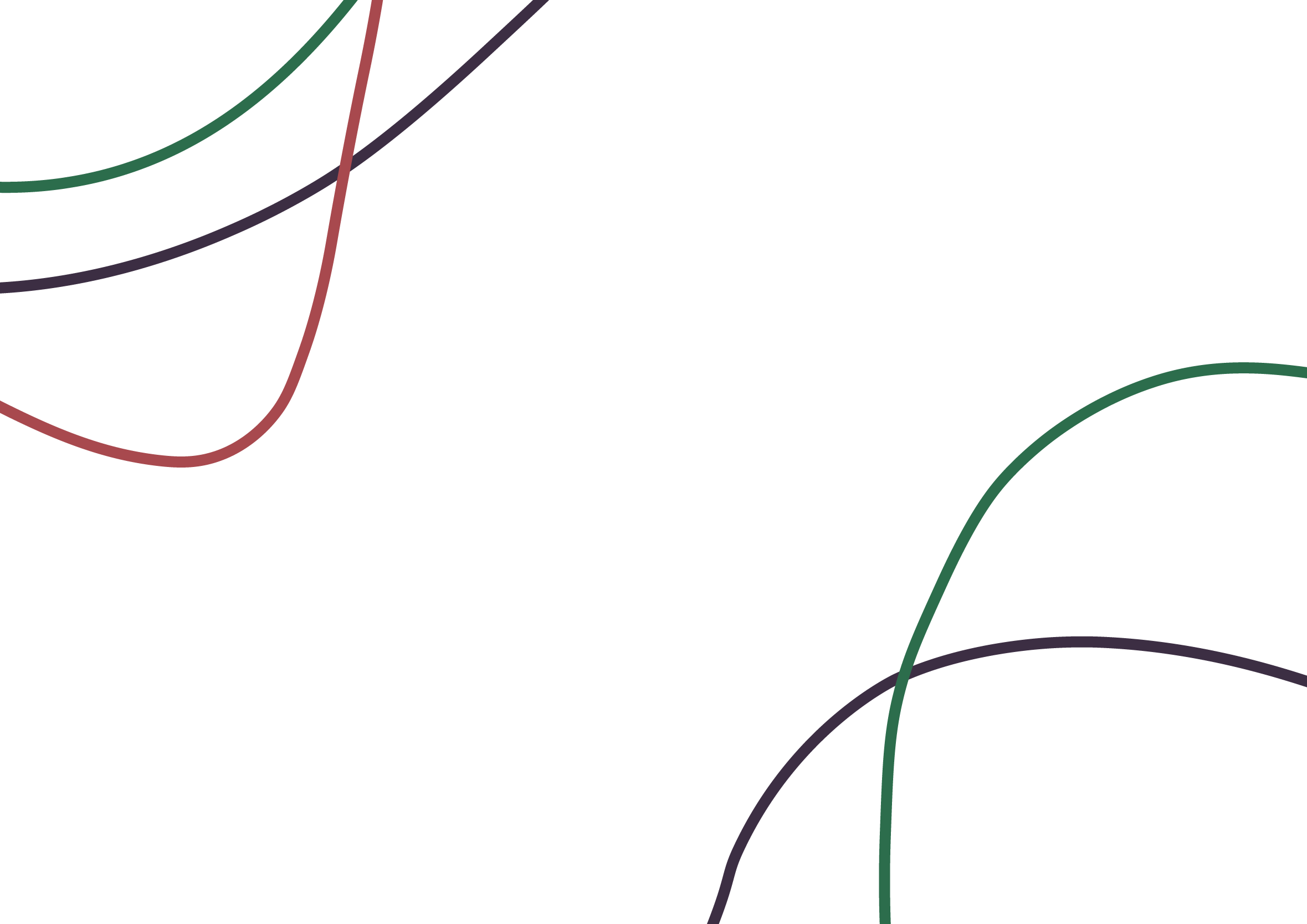 Основні методи соціології міста
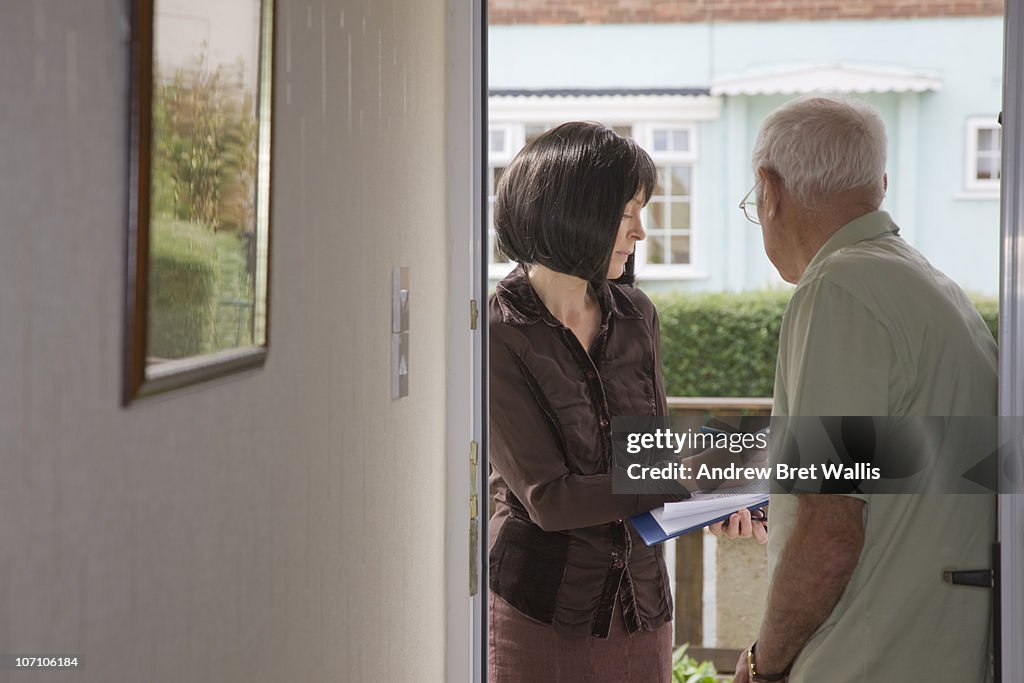 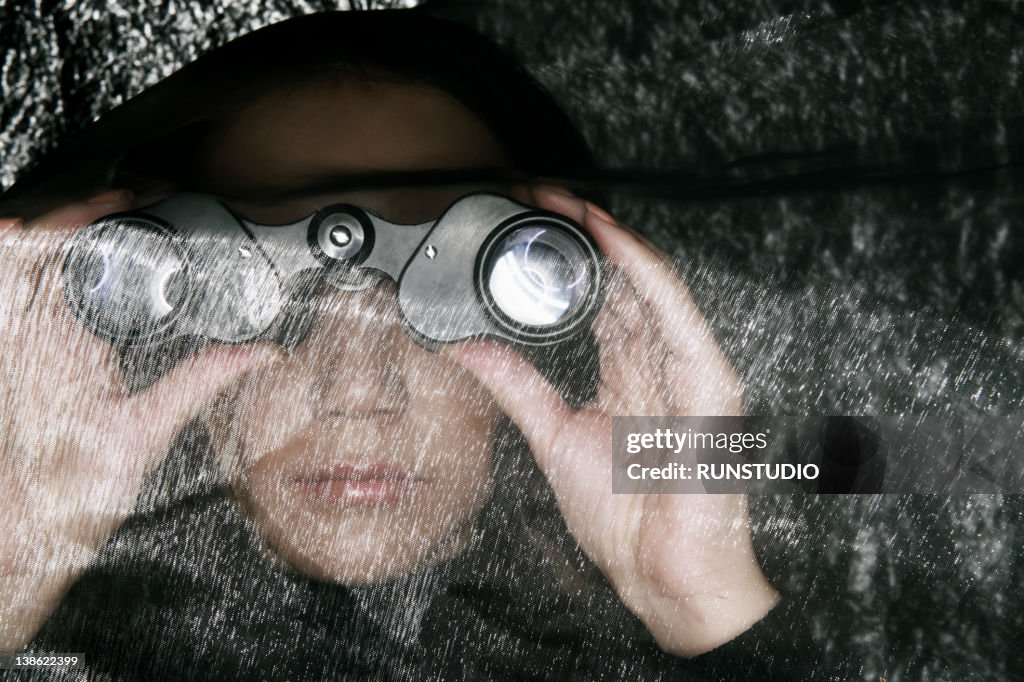 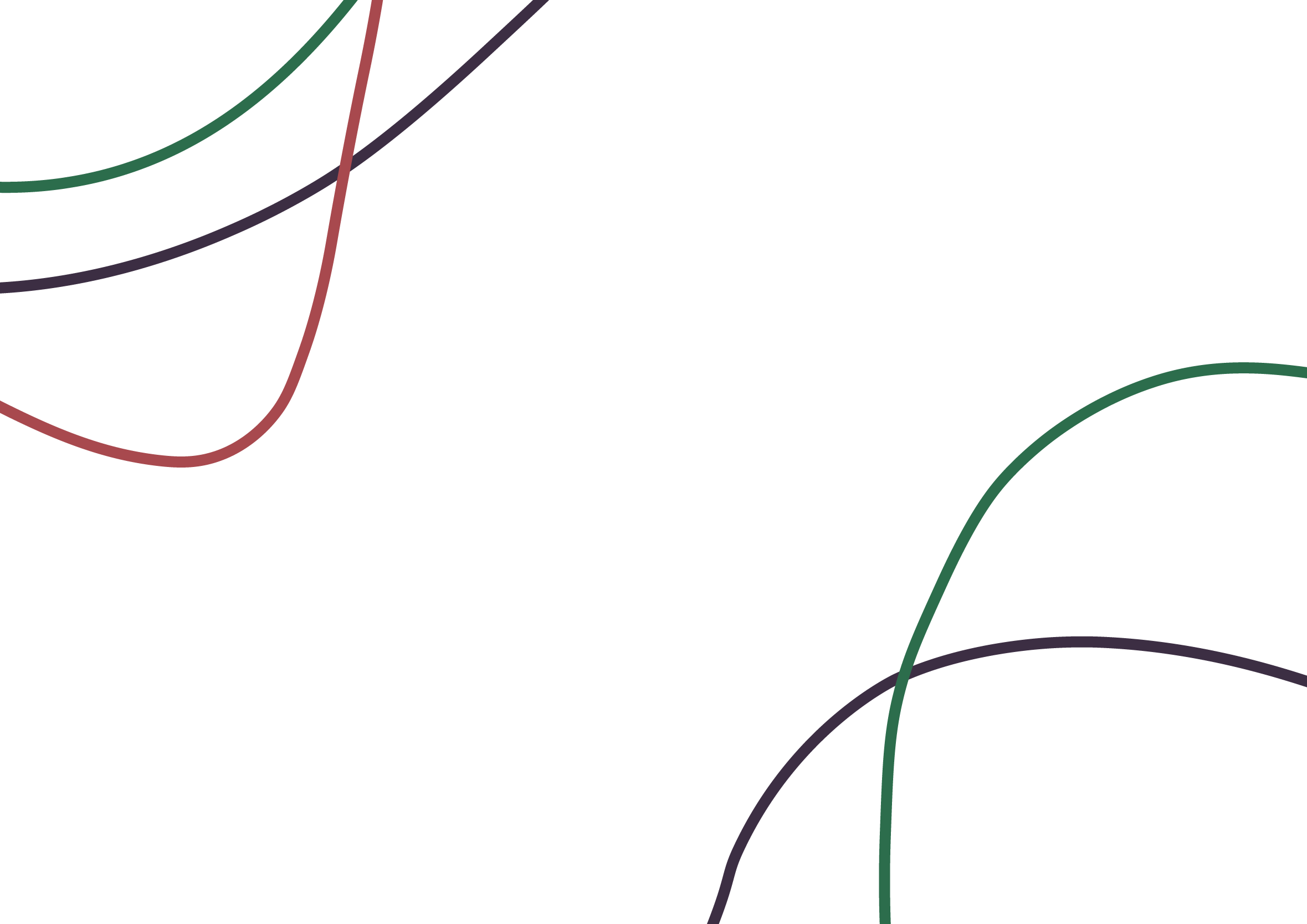 Основні функції соціології міста
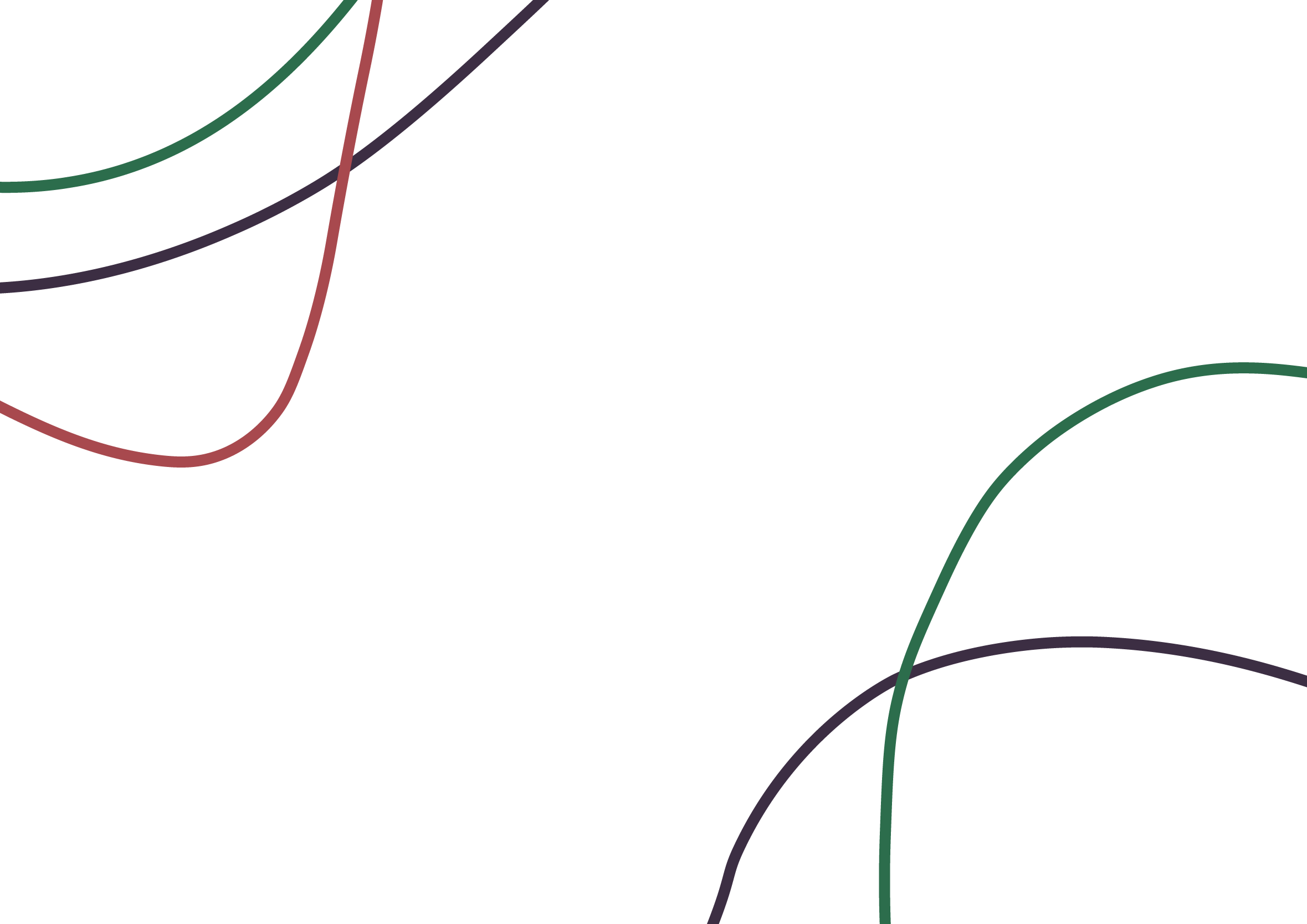 Взаємозв'язок соціології міста з іншими науками
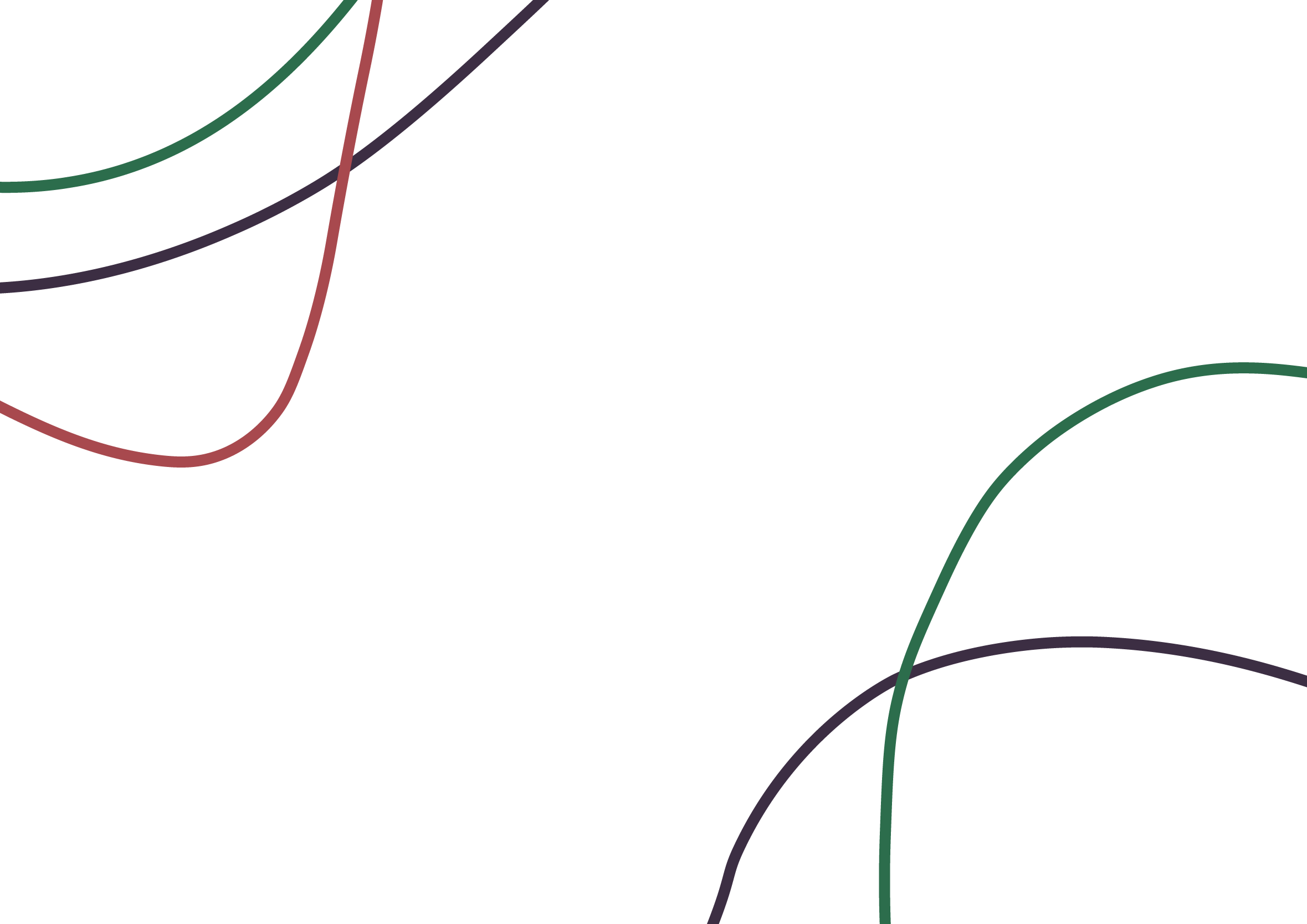 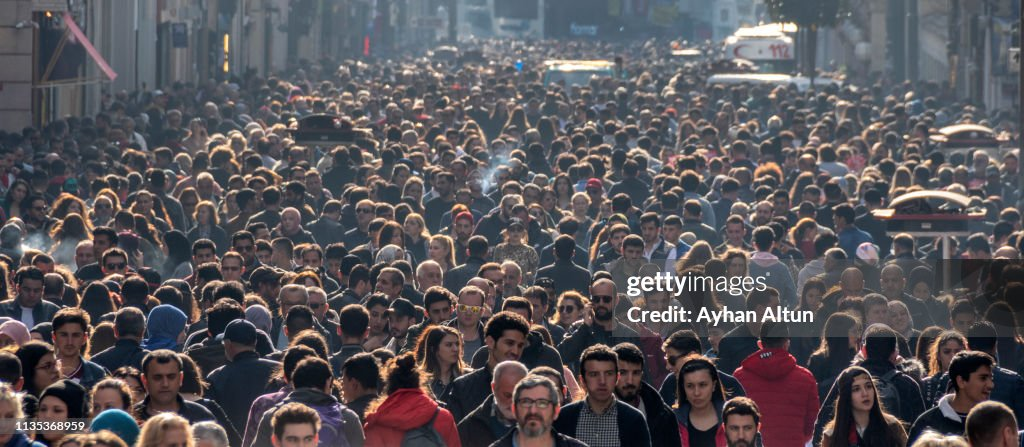 Основна проблематика досліджень міста
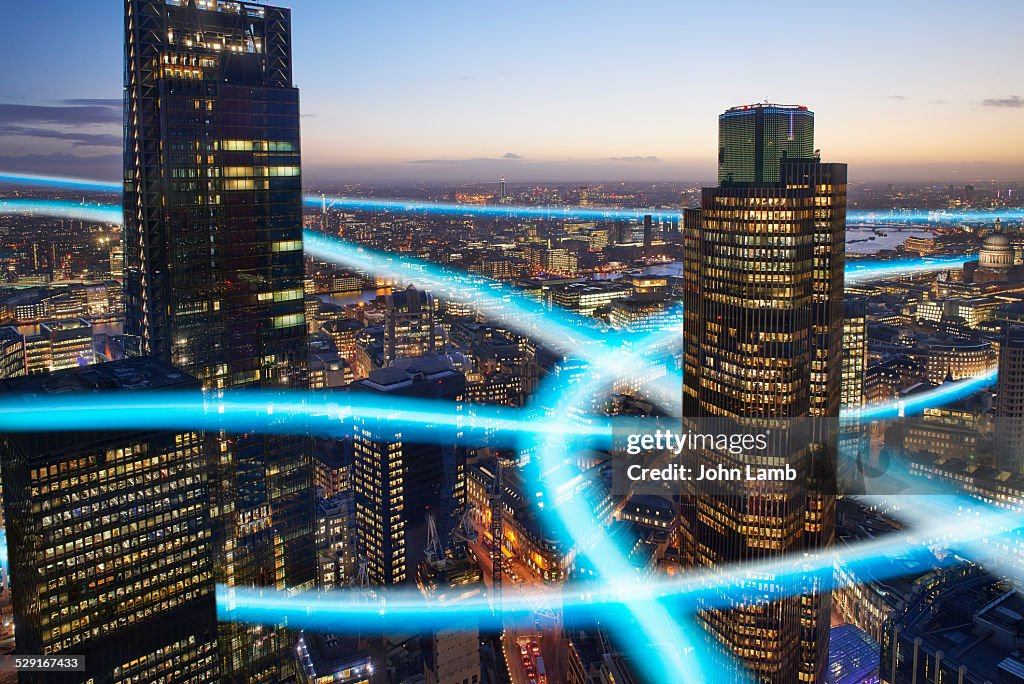 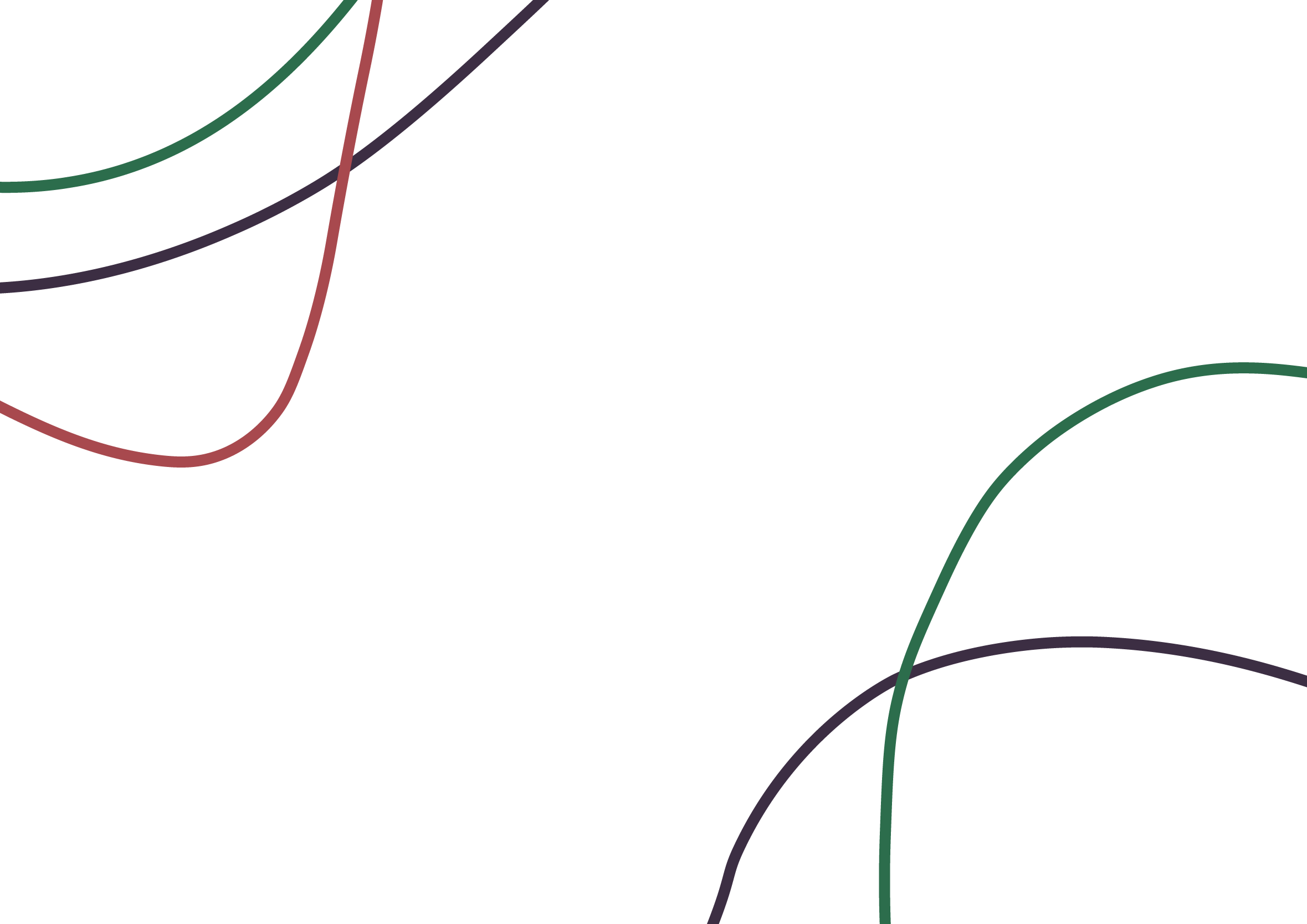 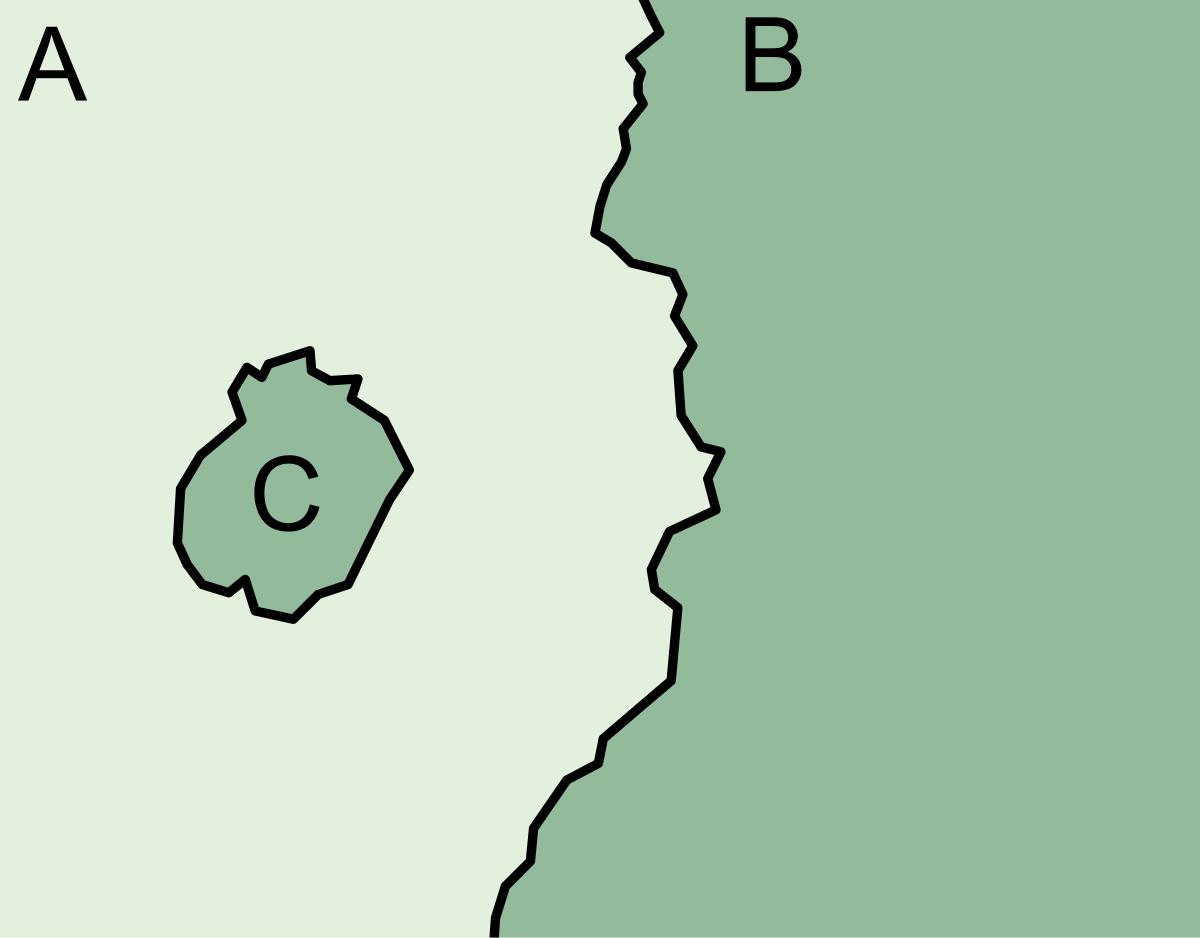 Основна проблематика досліджень міста
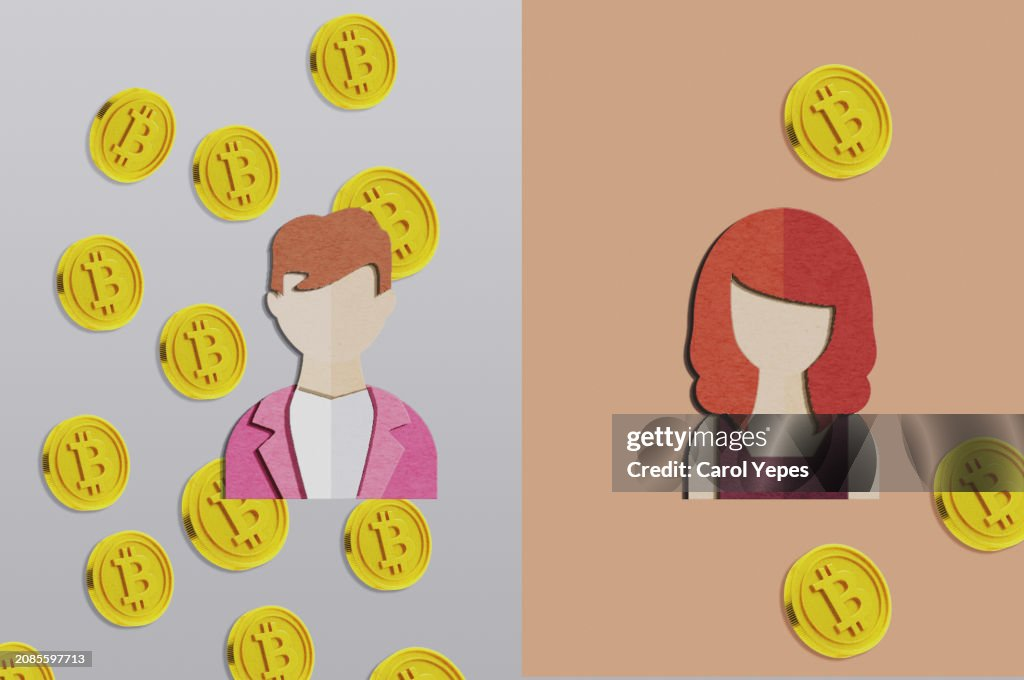 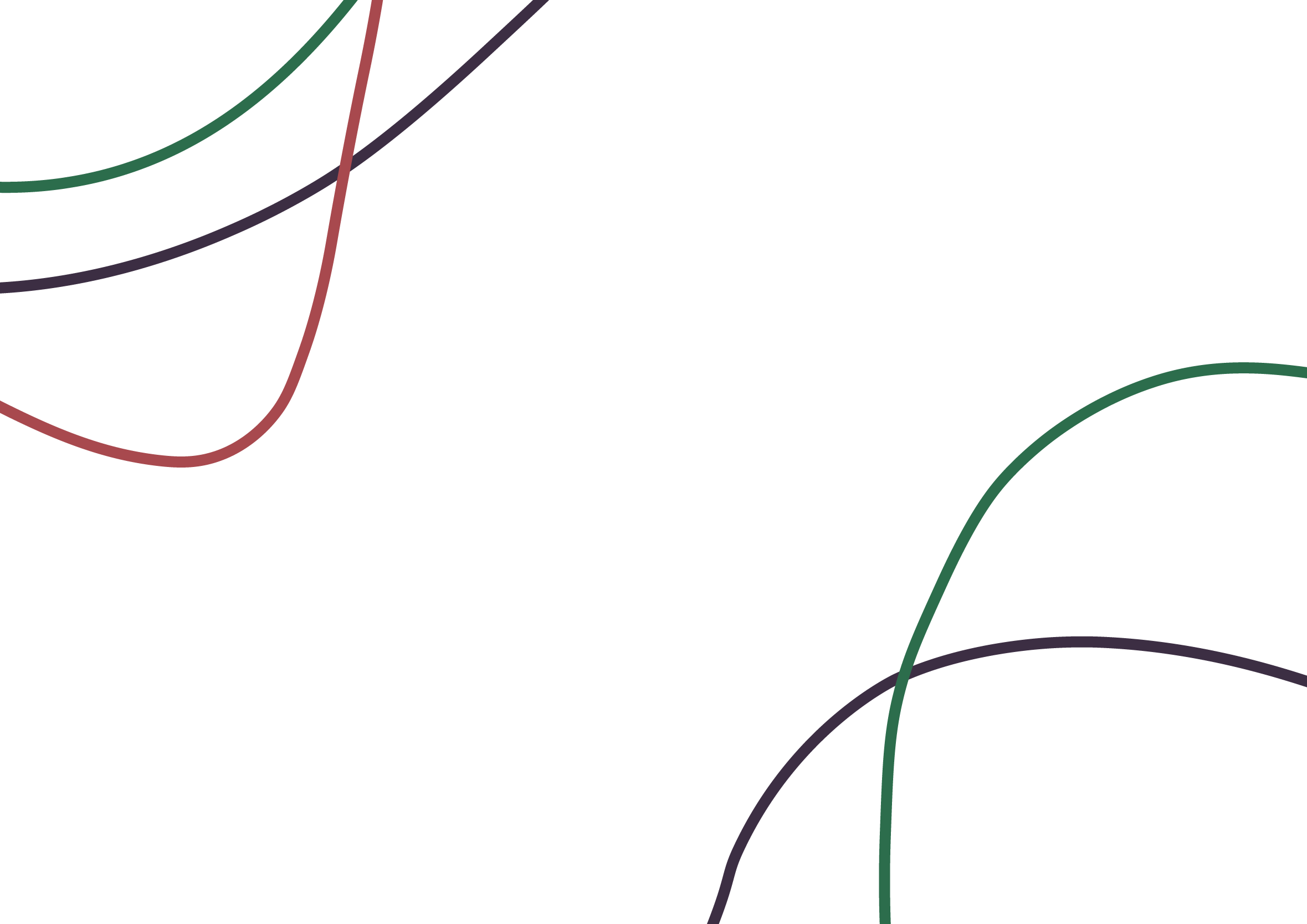 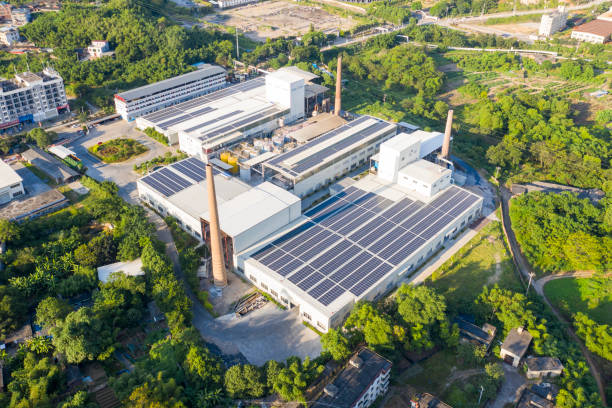 Основна проблематика досліджень міста
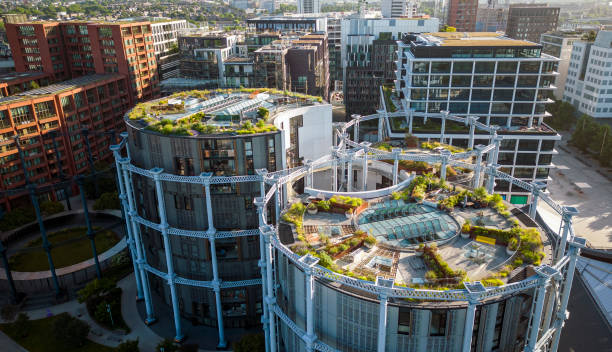 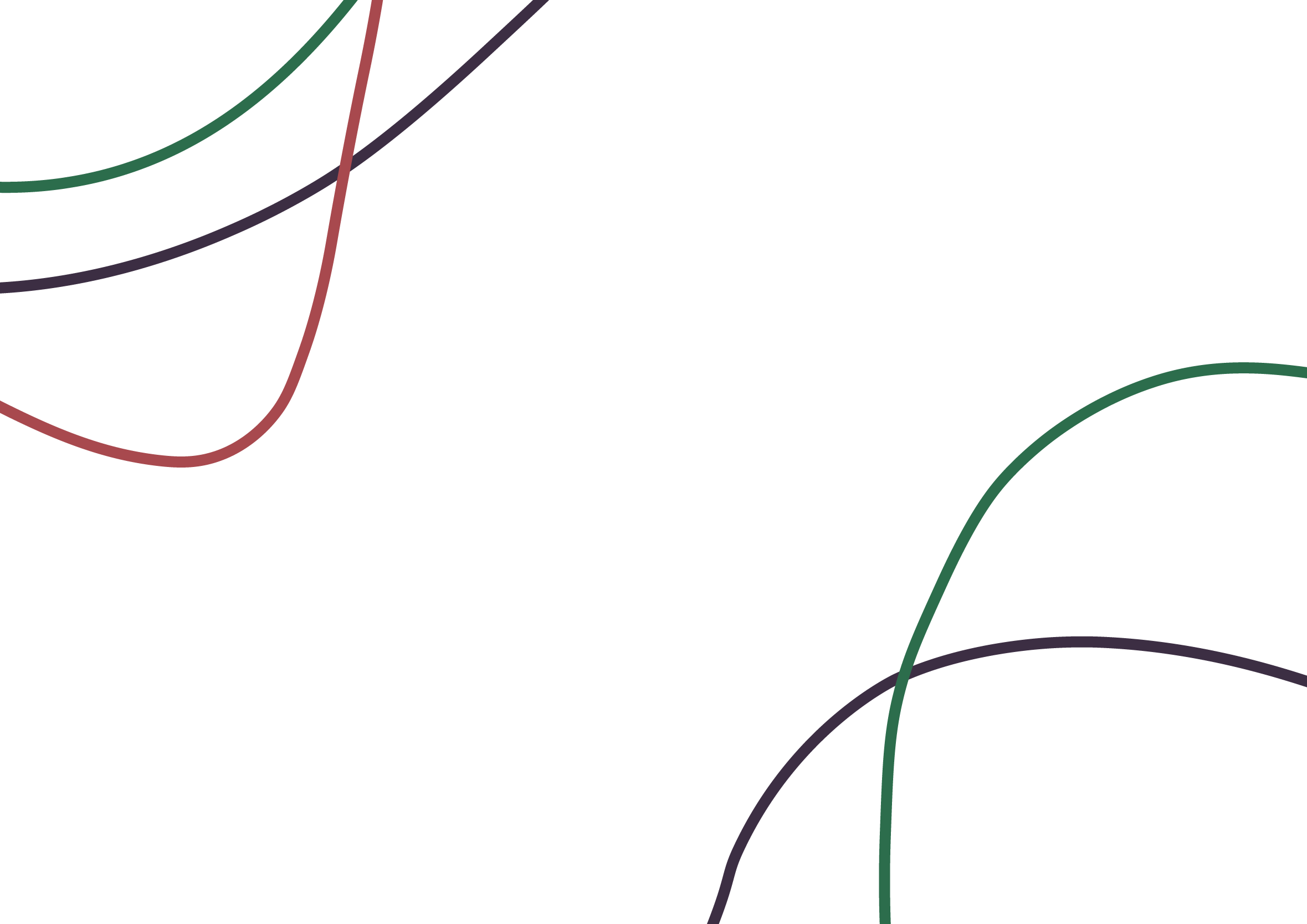 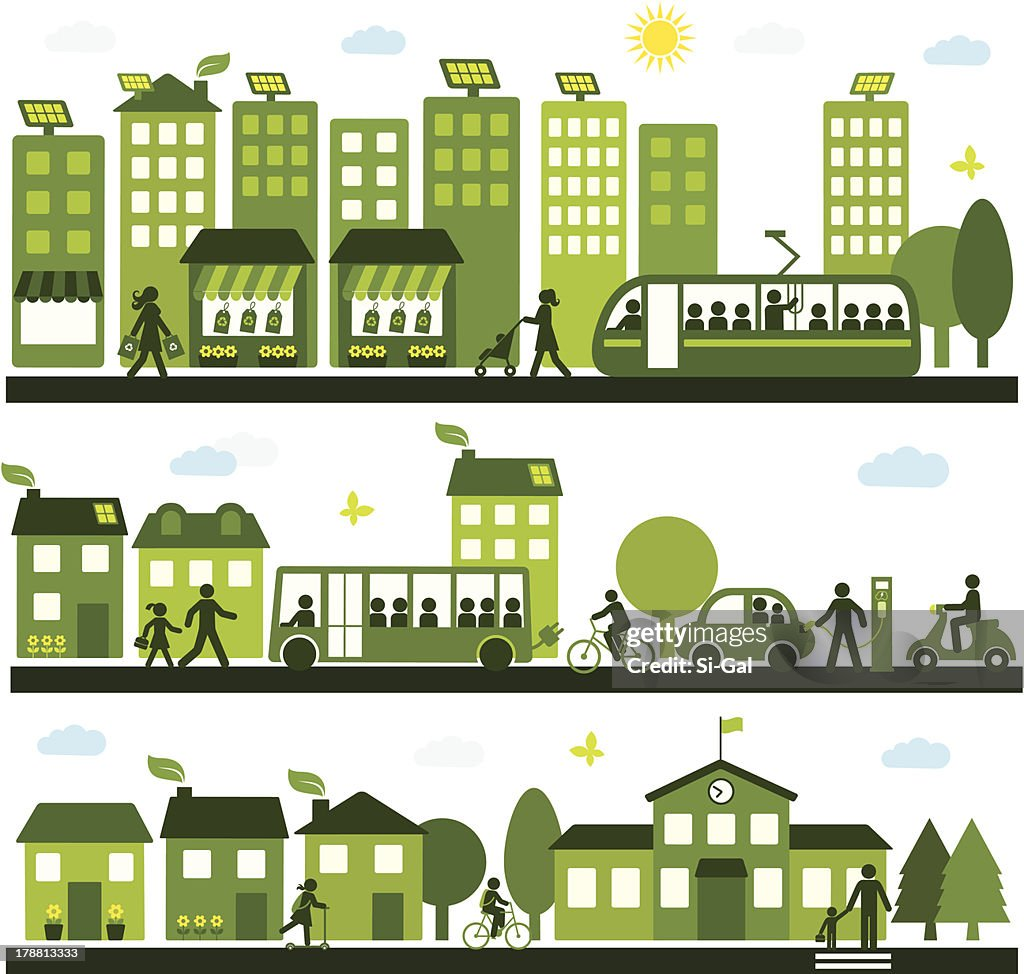 Основна проблематика досліджень міста
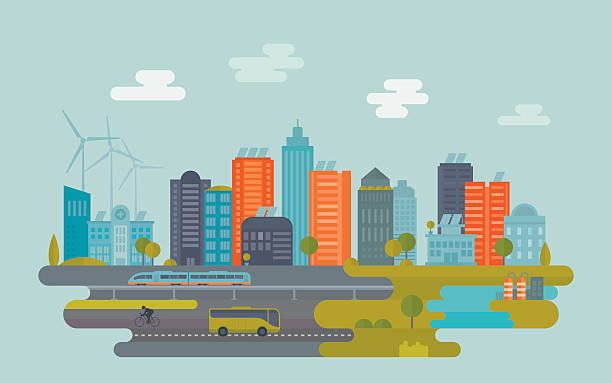 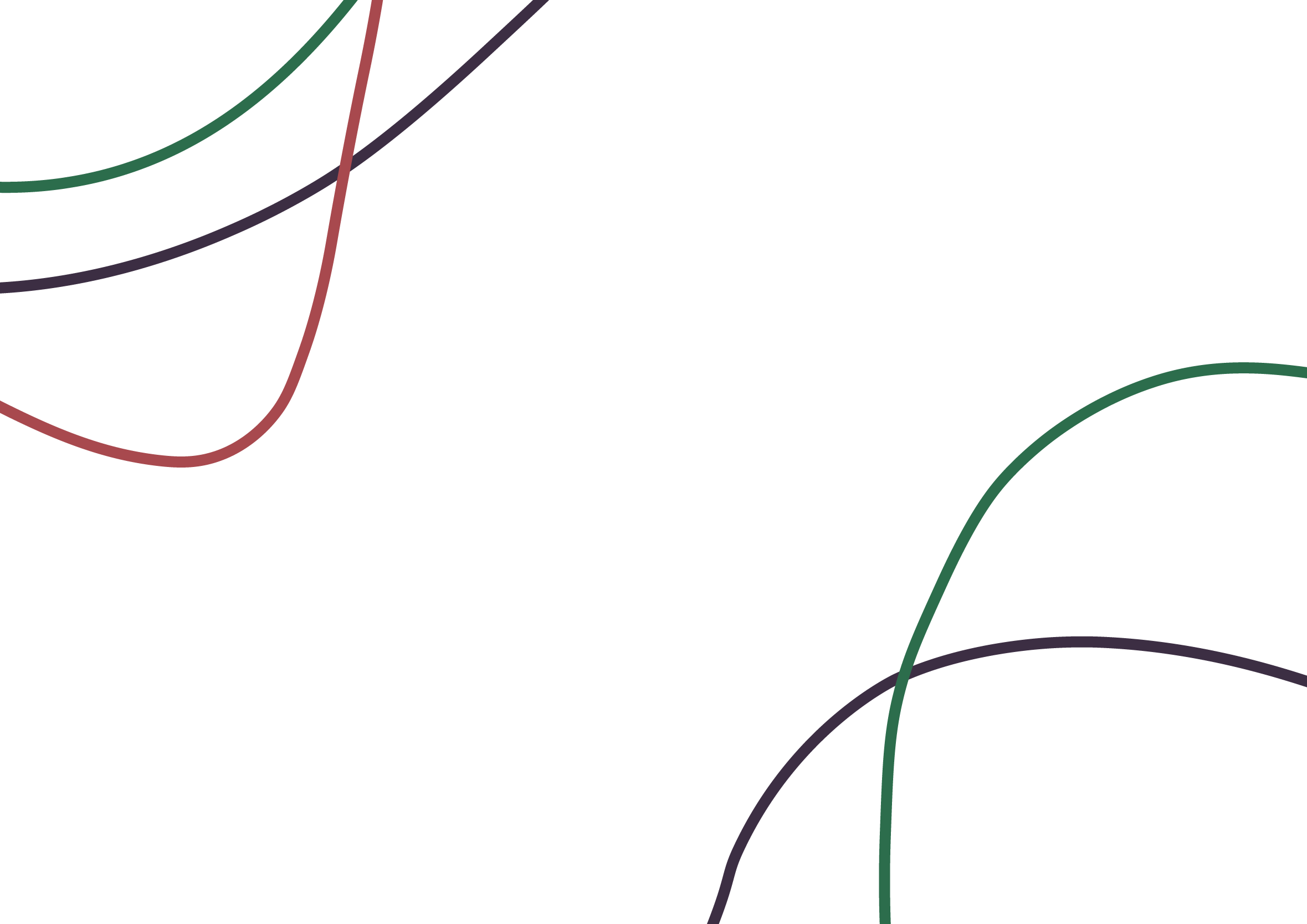 Основна проблематика досліджень міста
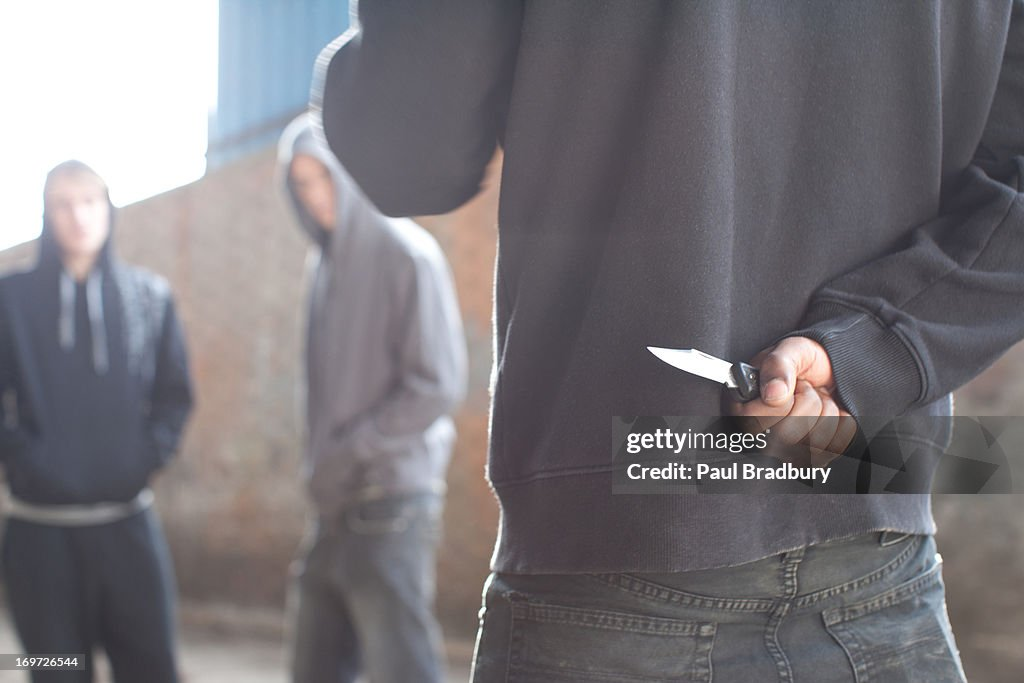 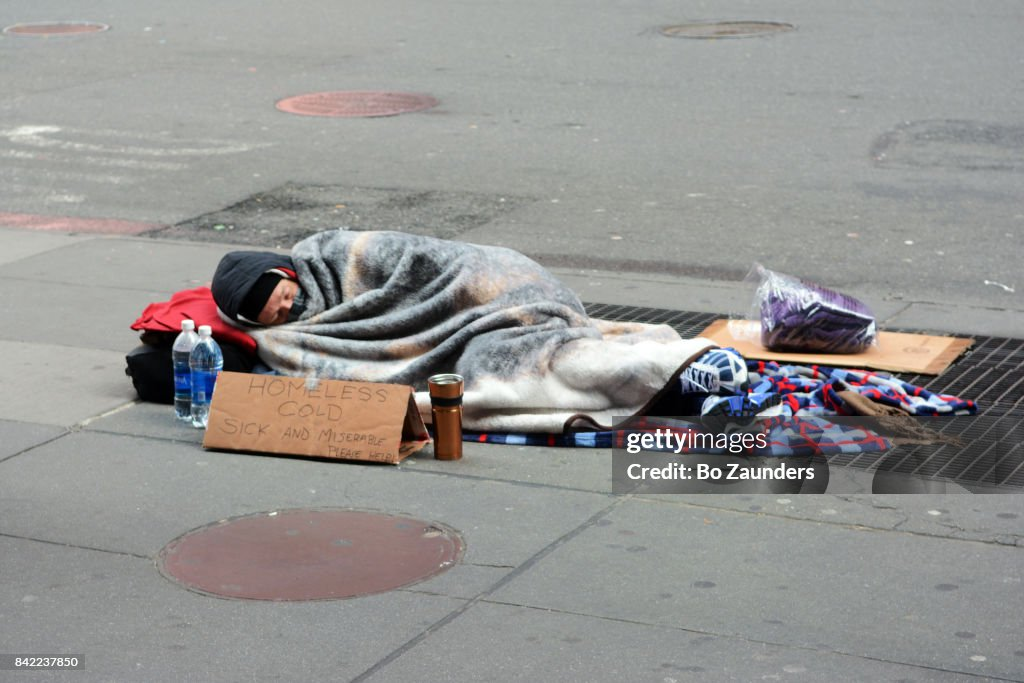 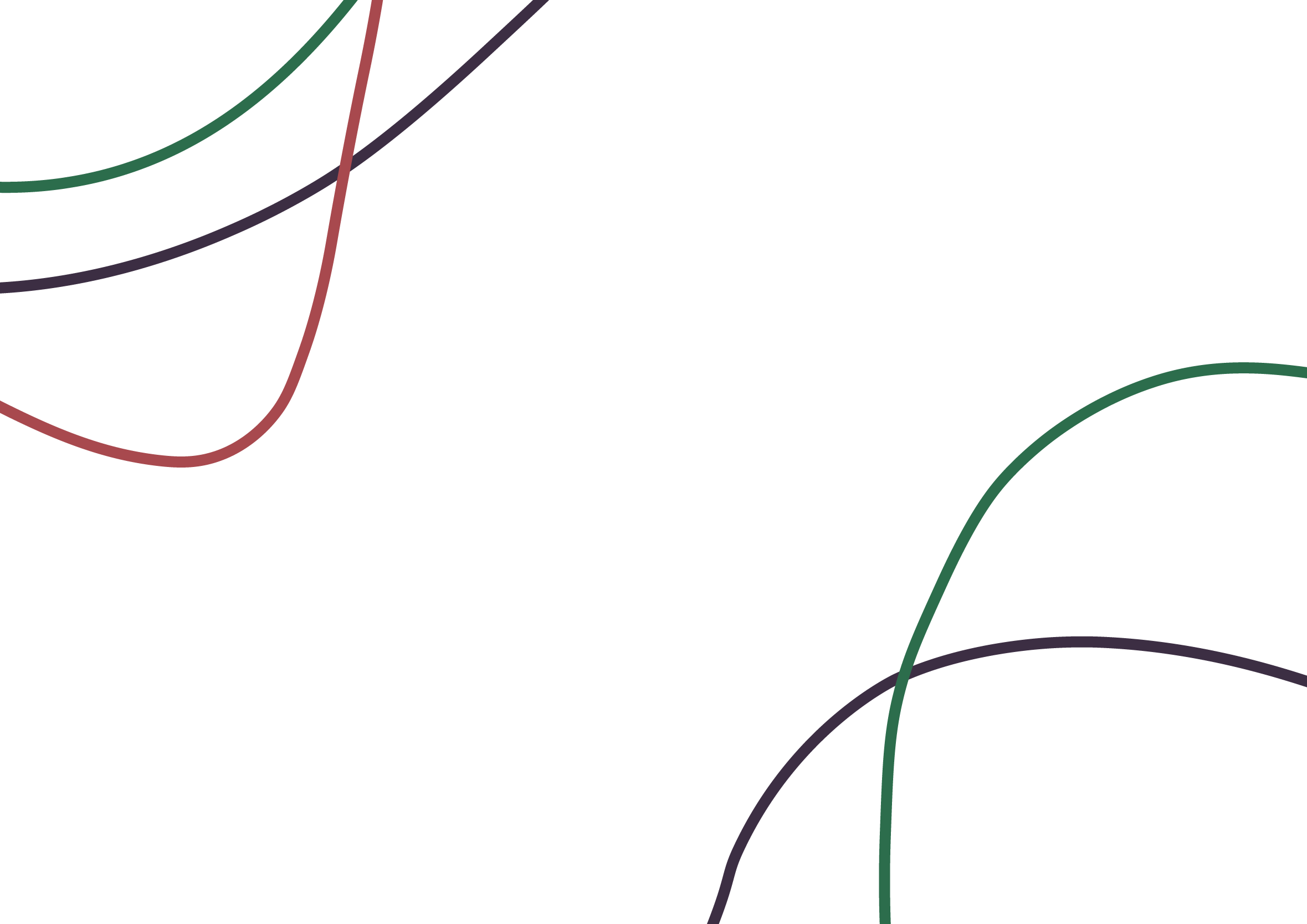 Основна проблематика досліджень міста
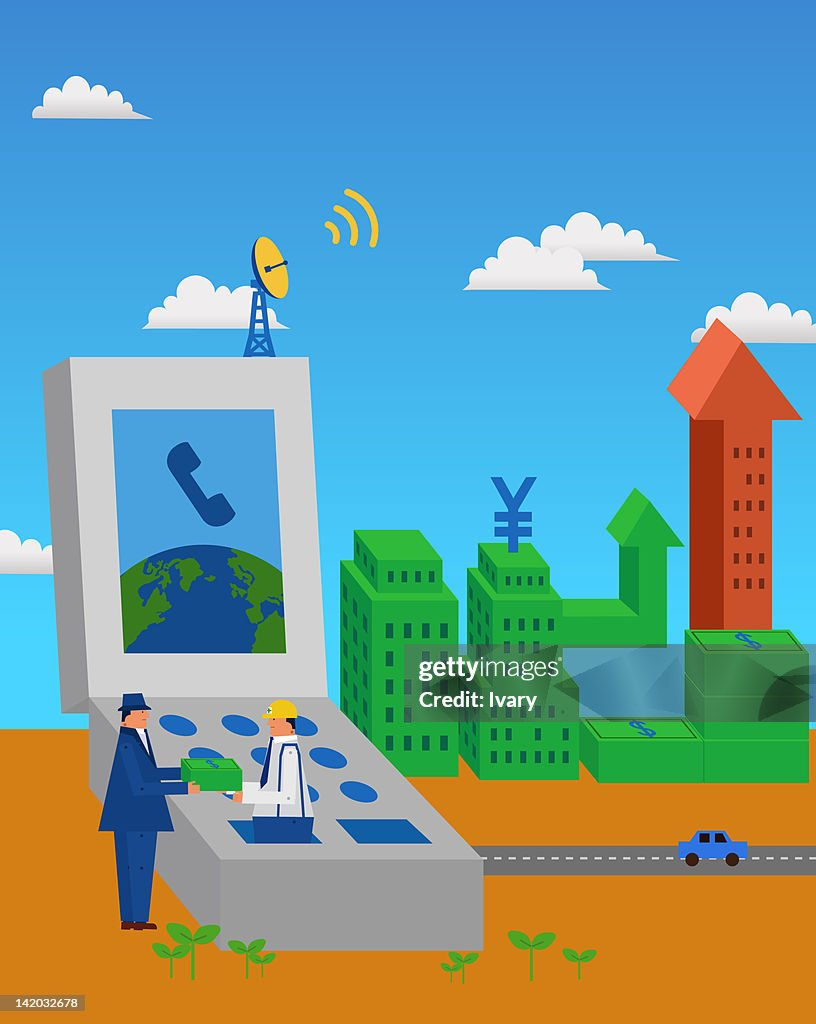 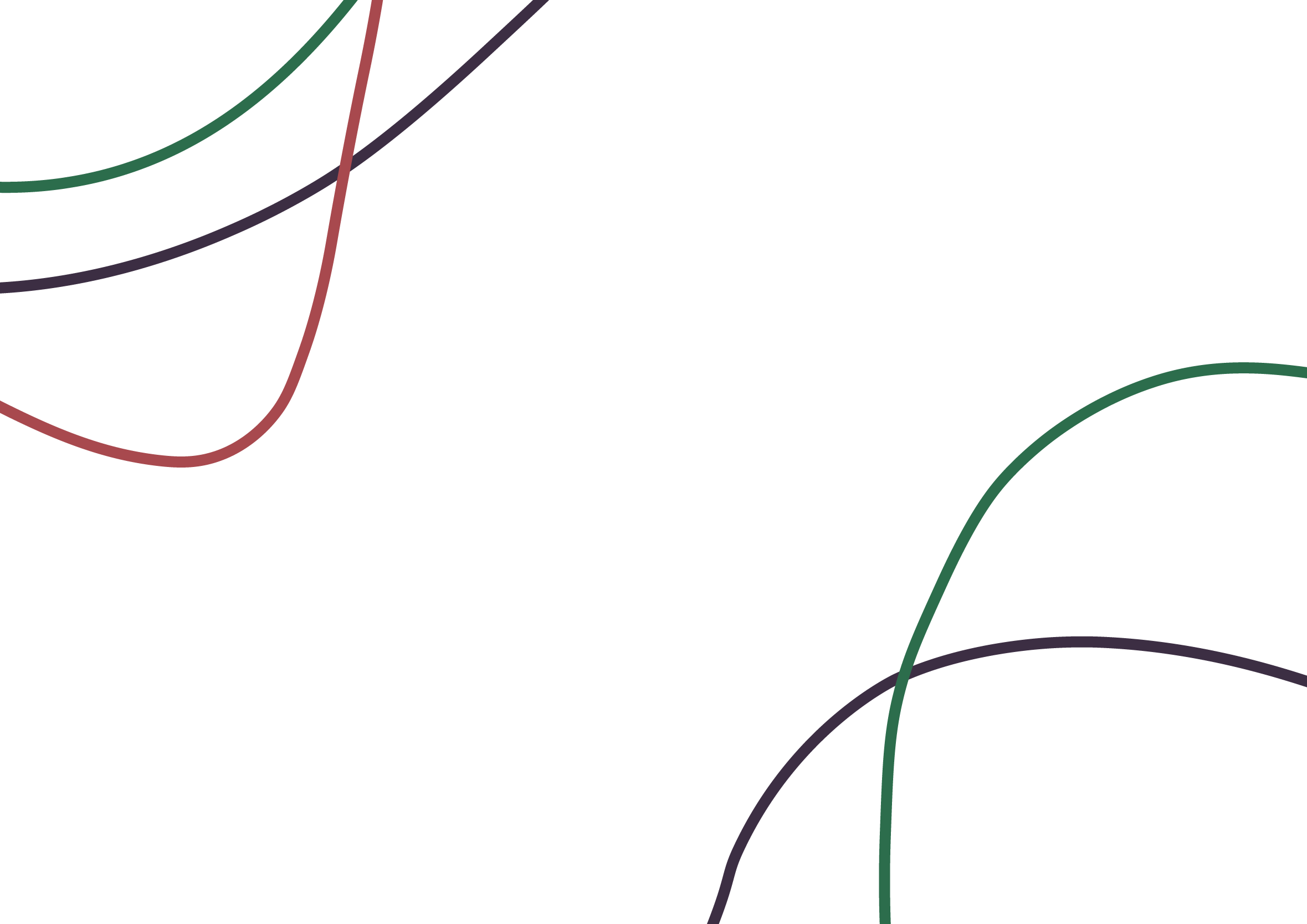 Основна проблематика досліджень міста
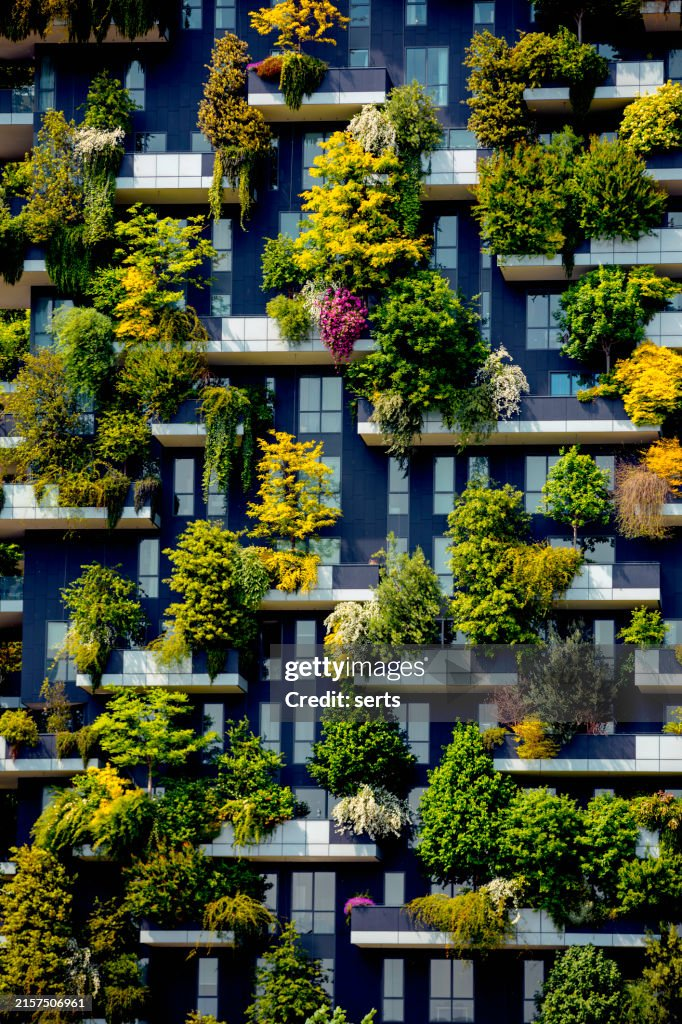 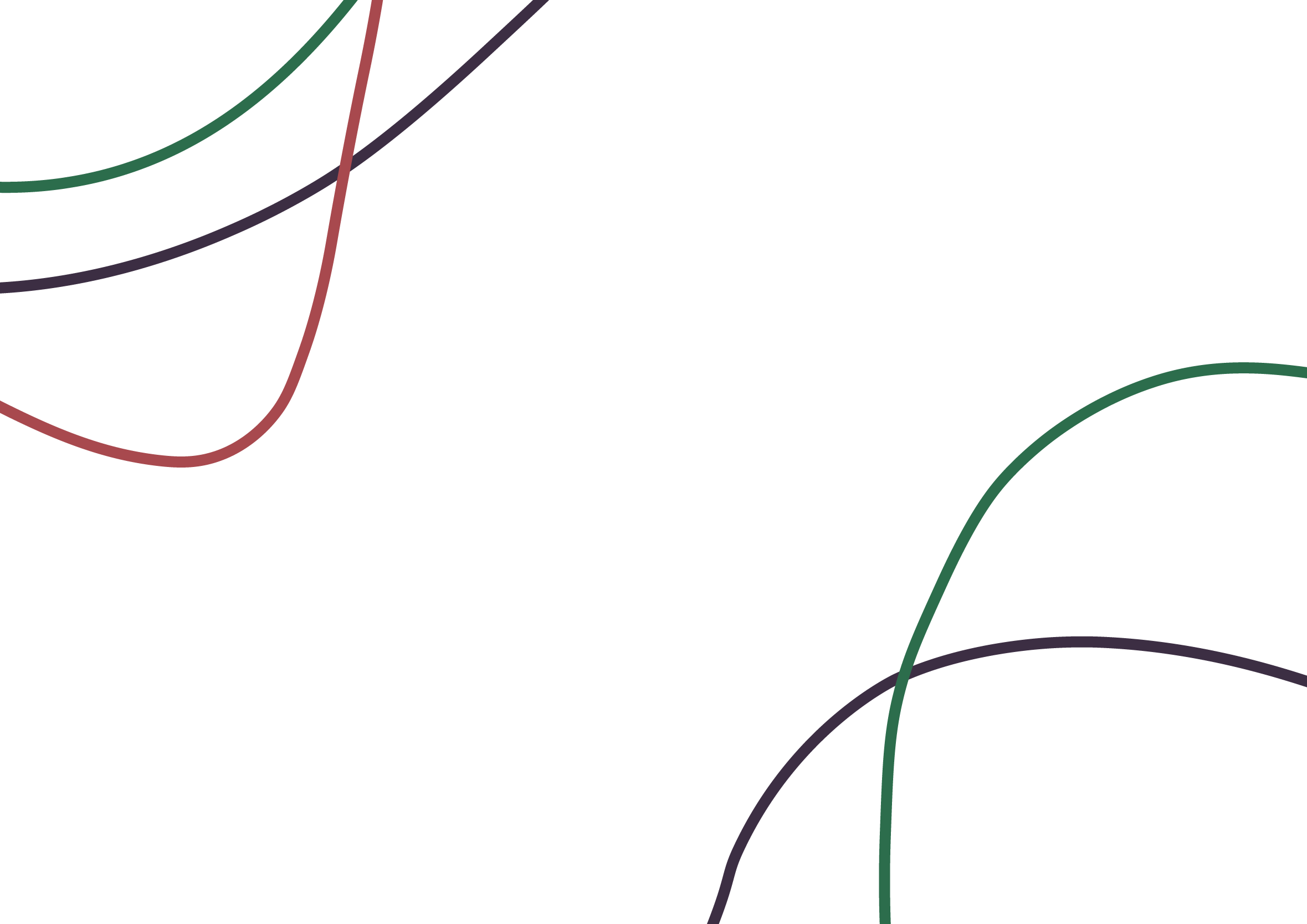 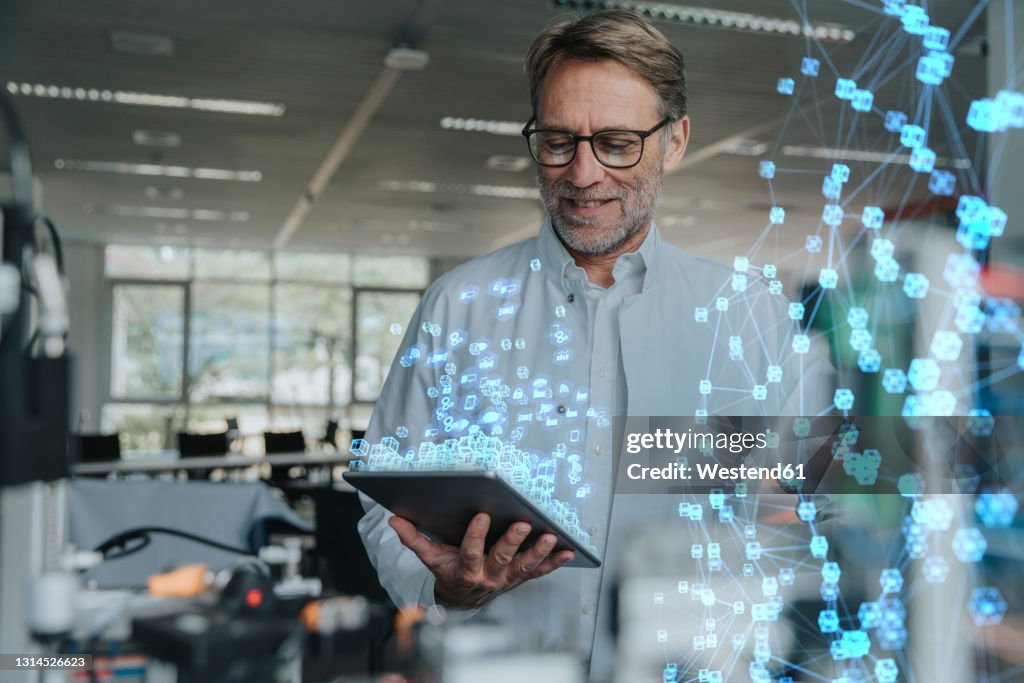 Основна проблематика досліджень міста
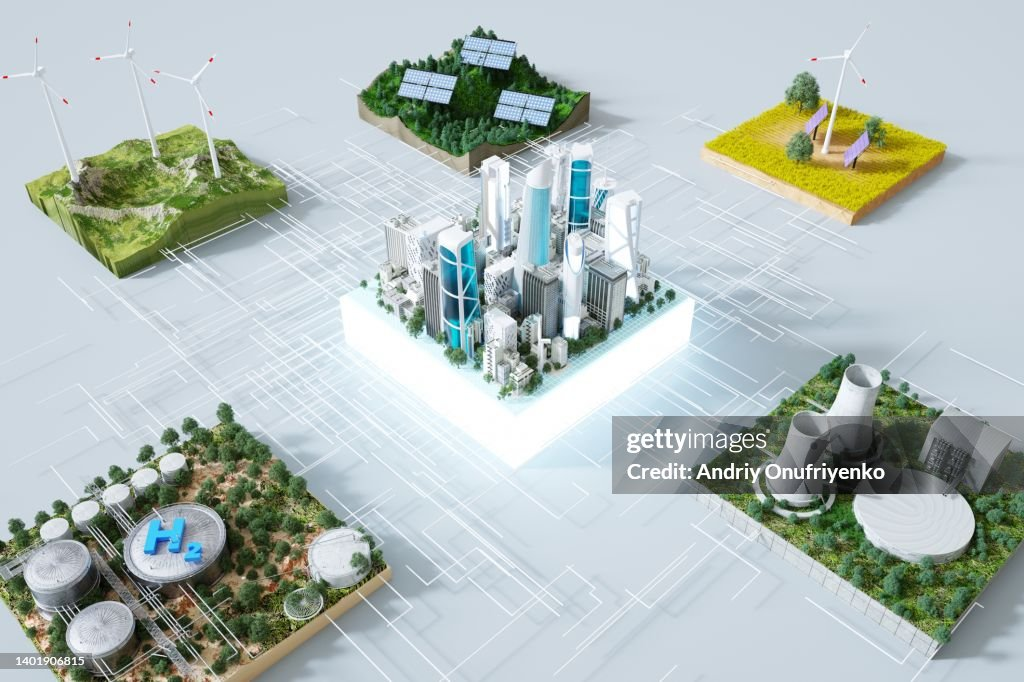 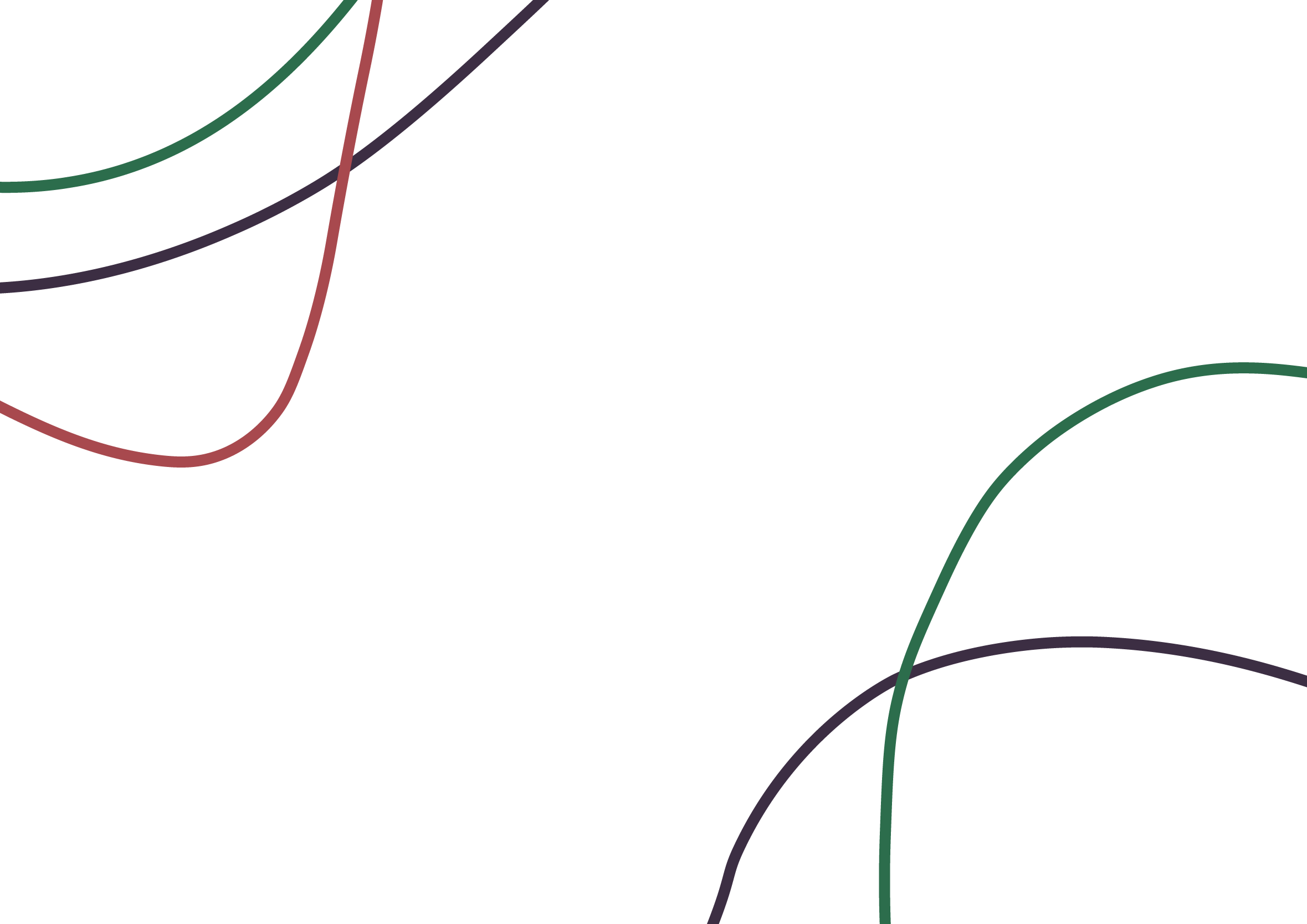 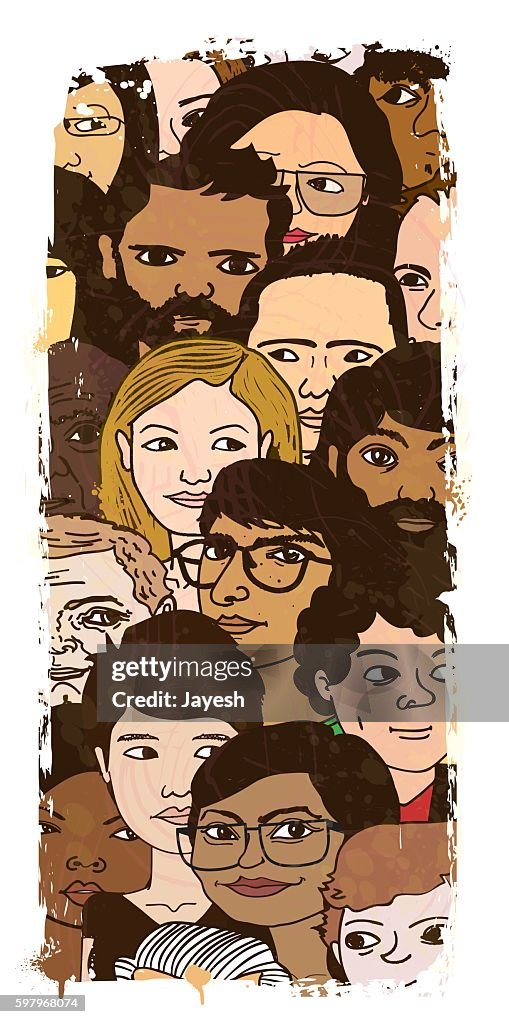 "Соціологія міста в повсякденному житті"
Чи помічали ви, як міське середовище впливає на поведінку людей?
Як місто змінює людей, а люди – місто?
Які міські проблеми ви вважаєте найактуальнішими?
ДЯКУЮ ЗА УВАГУ!
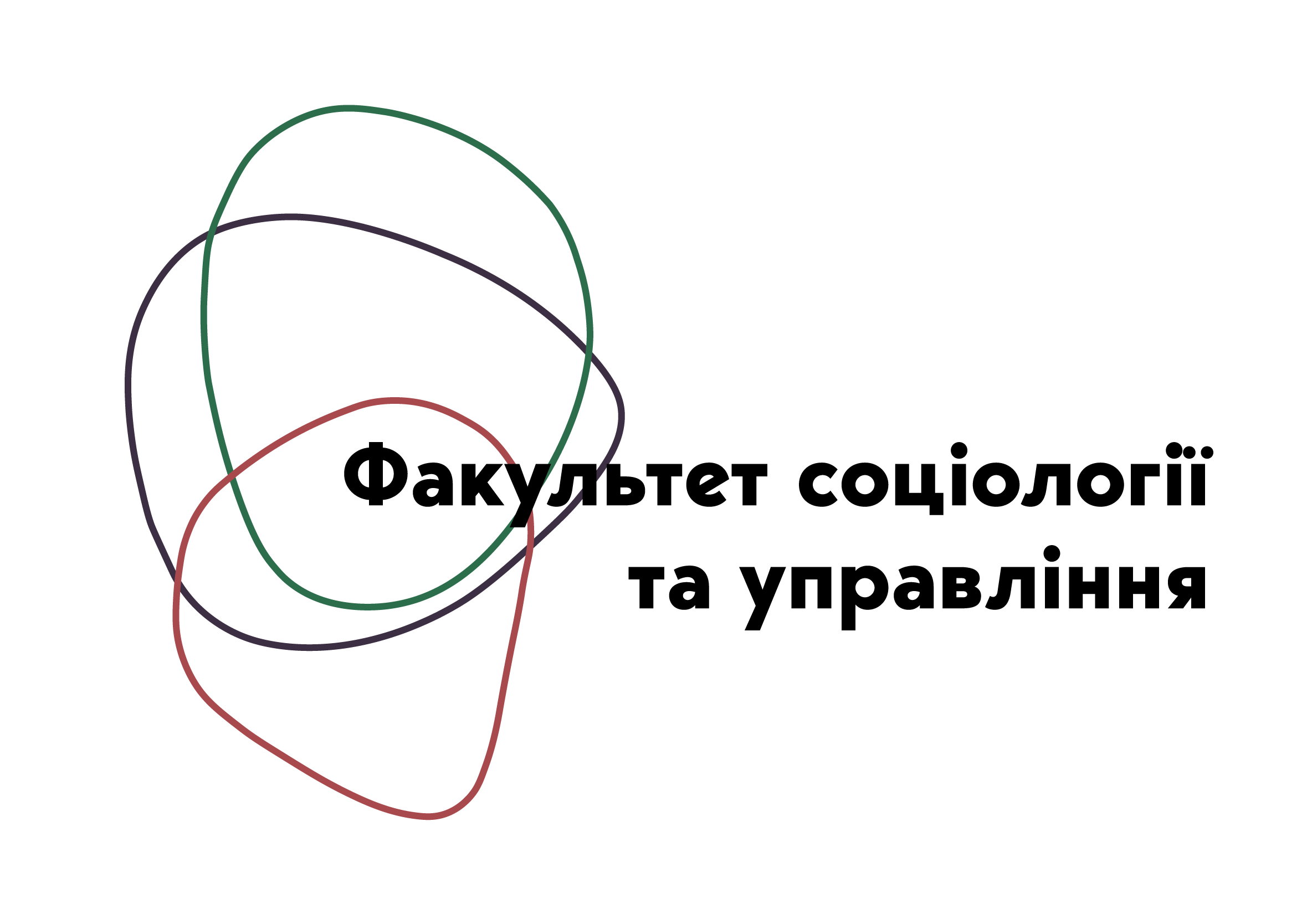 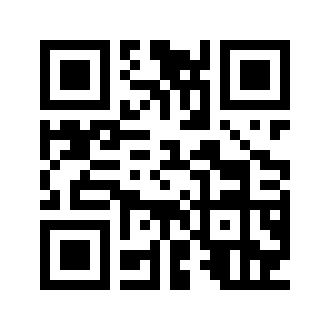 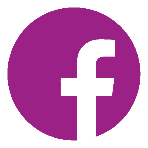 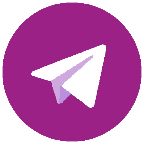 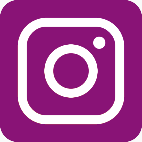 @fsu_znu